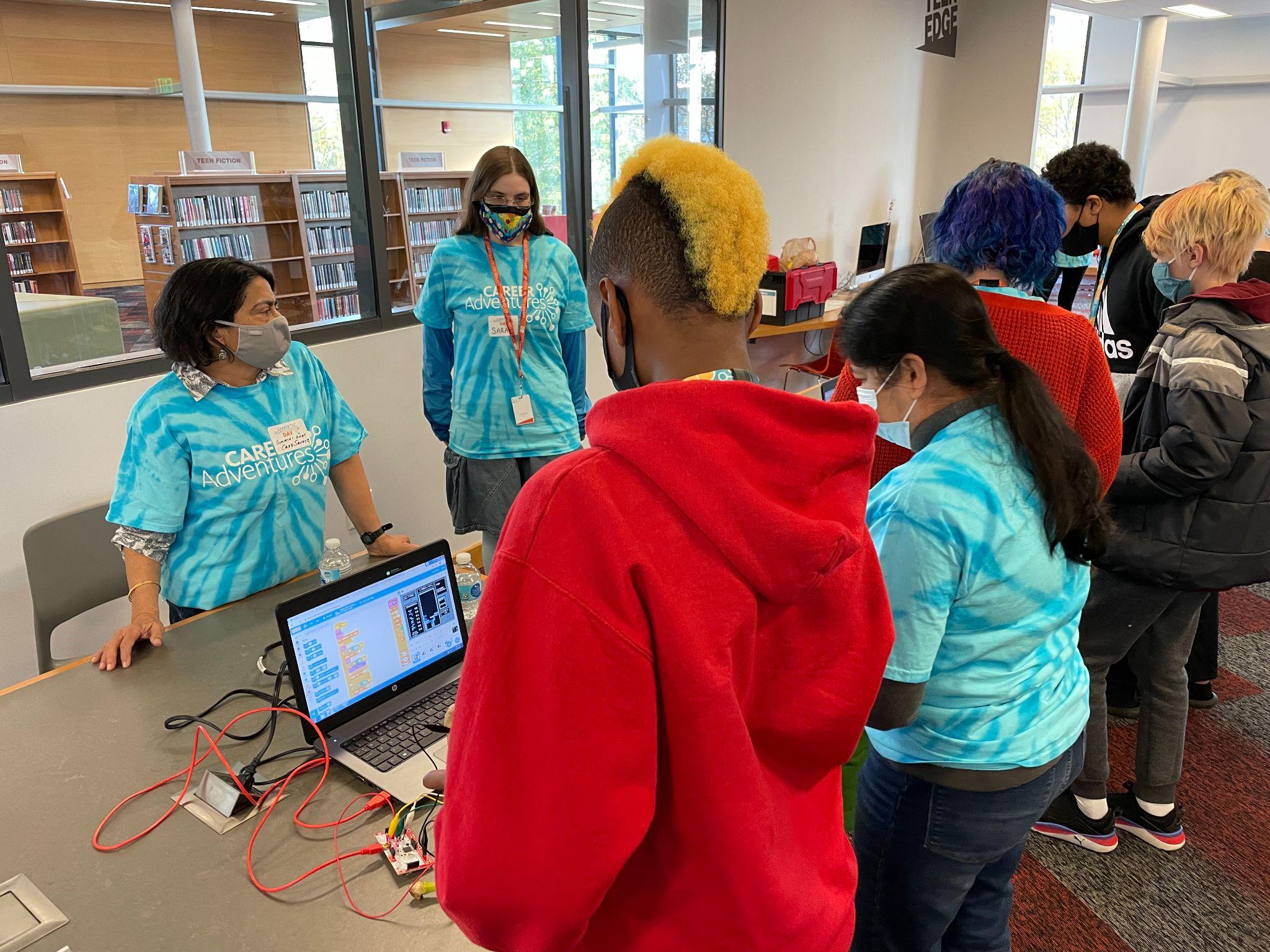 High Impact Business Advisory Council Highlight
Presenter Info:
Bryan Stewart
Workforce Development Director
Bryan.Stewart@mcesc.org
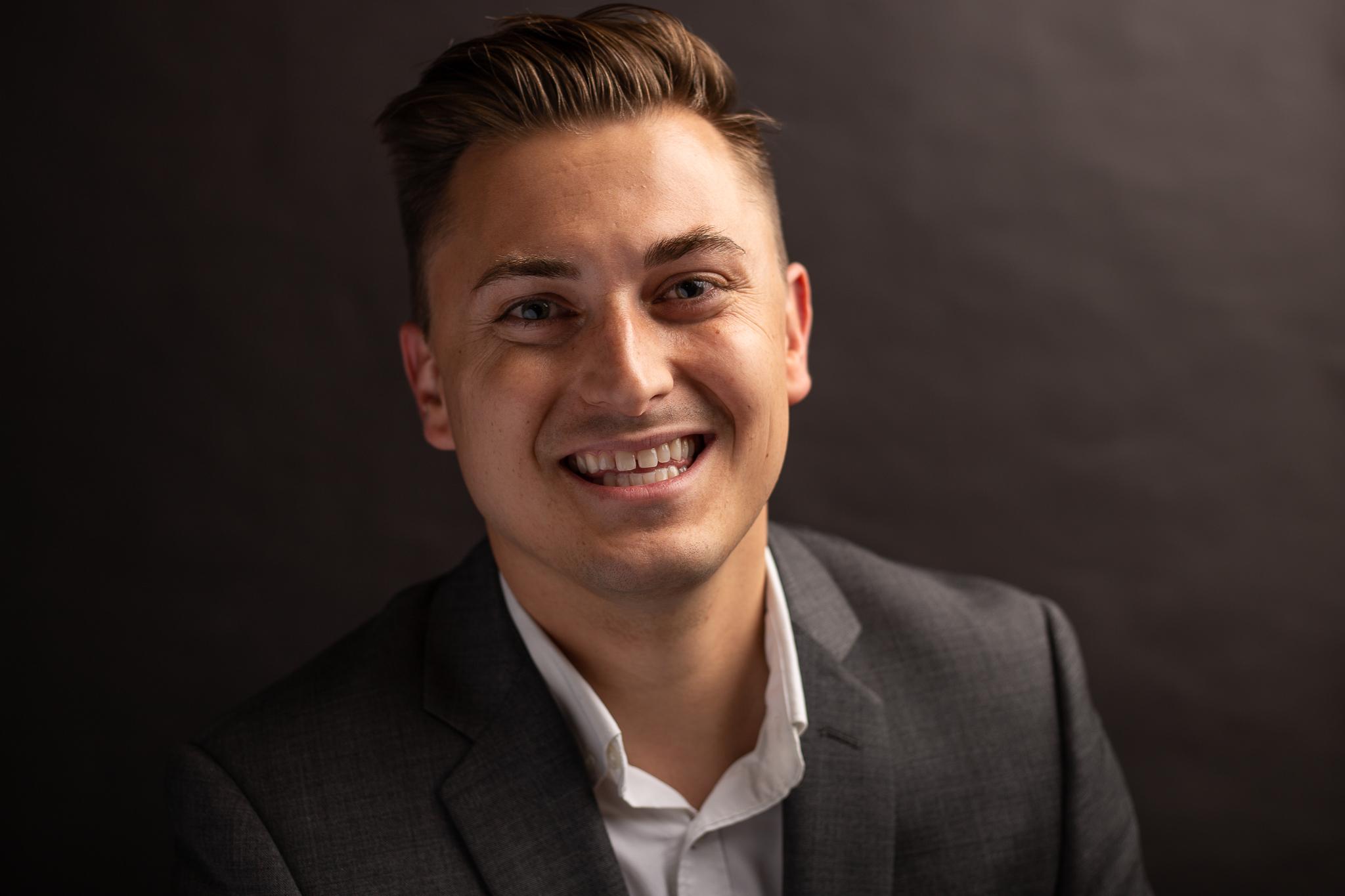 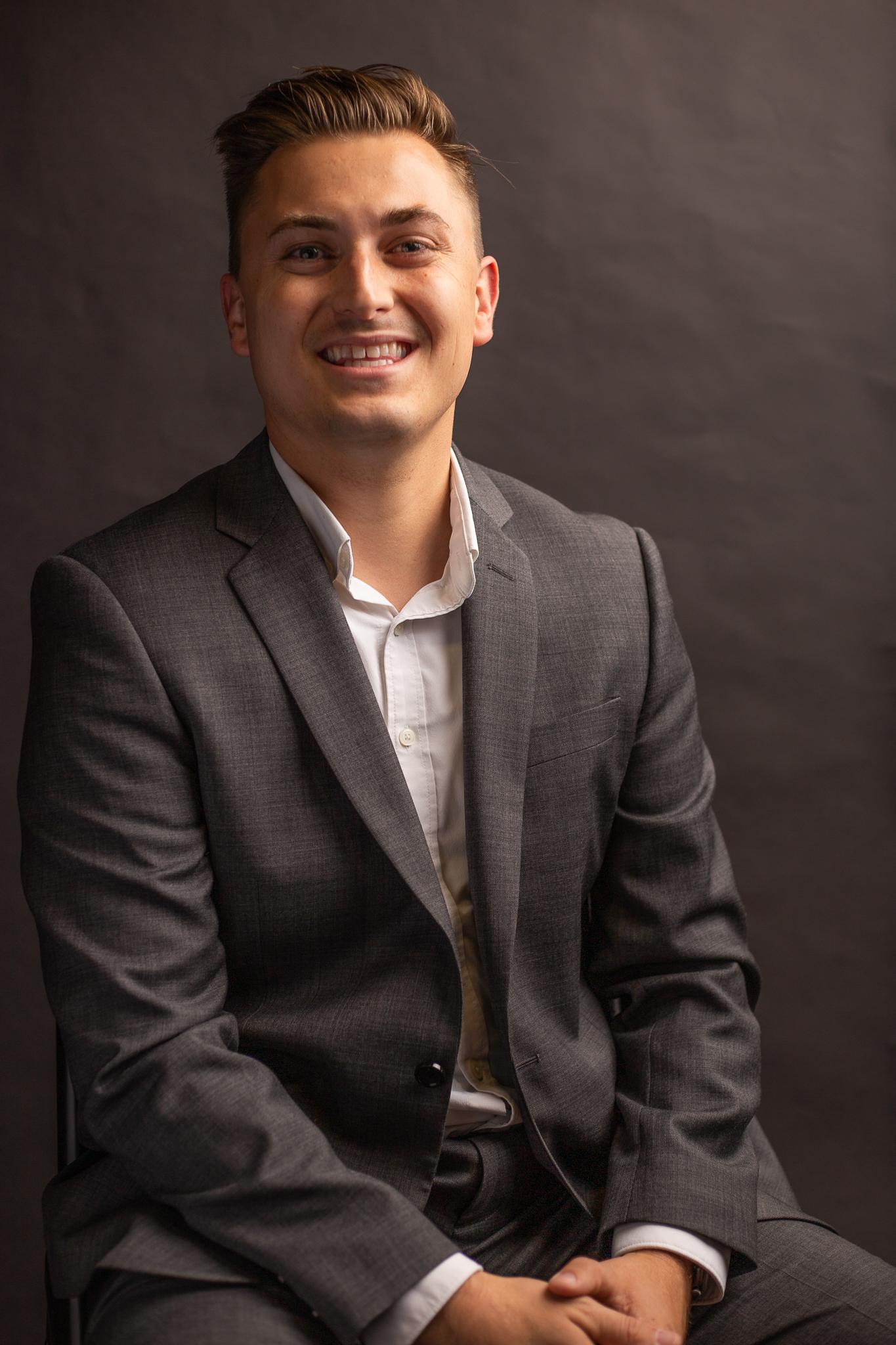 A little bit about me:

Degree in Diplomacy & Global Politics from Miami
Master of Public Administration from UD
Die hard Cincinnati Bengals fan
Science fiction lover
I have an ecommerce retail business and love exploring our state’s entrepreneur scene.
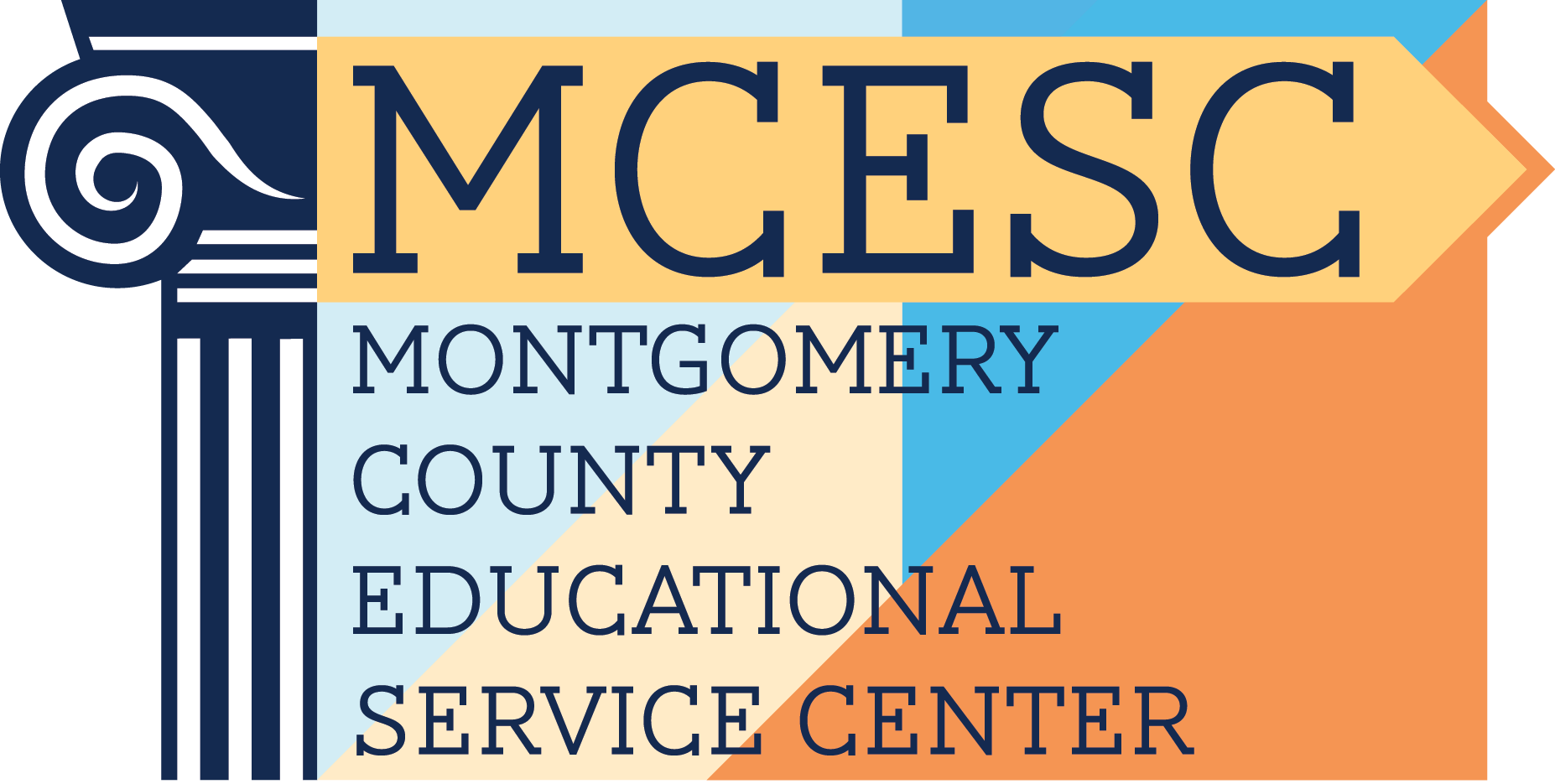 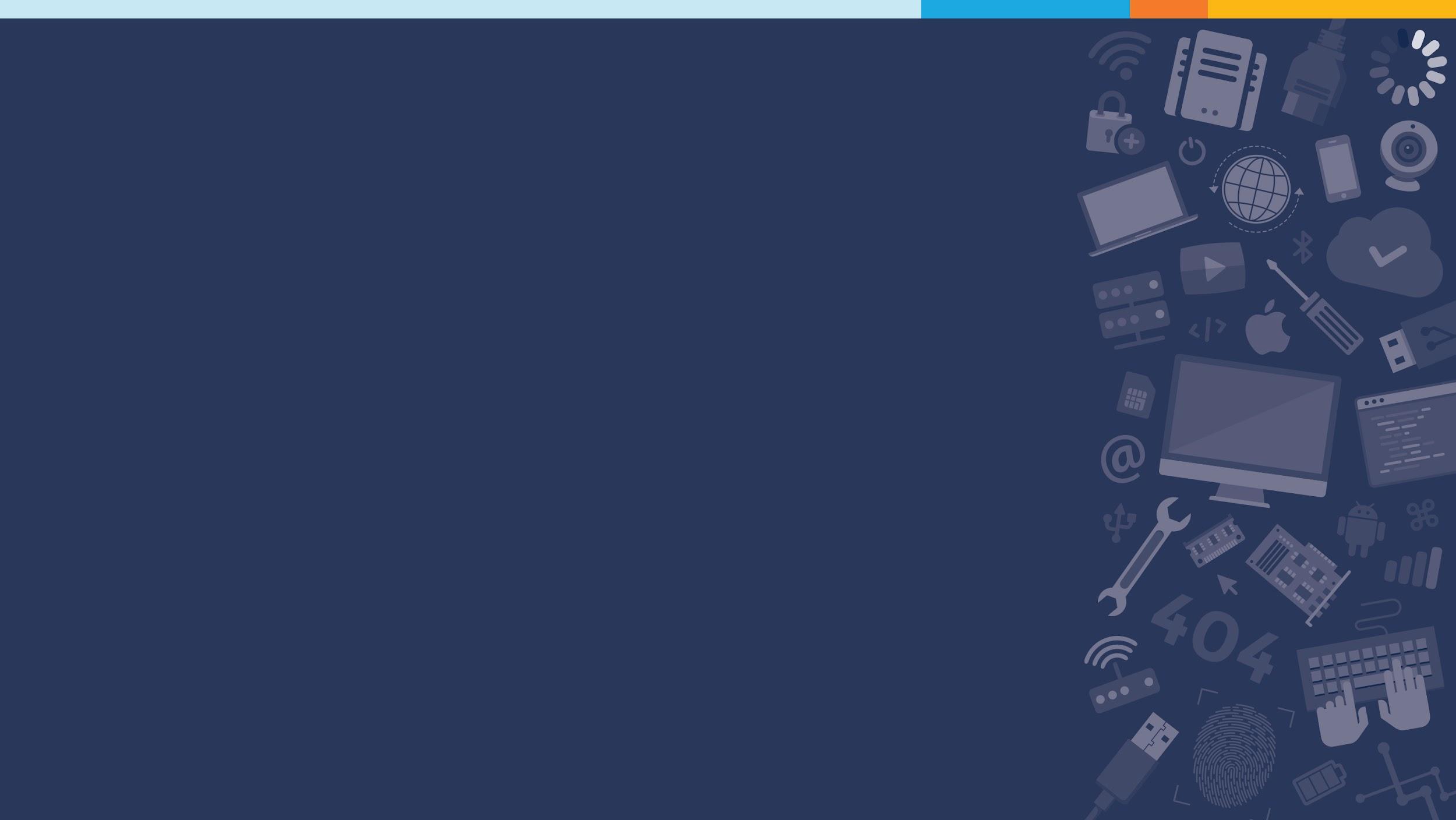 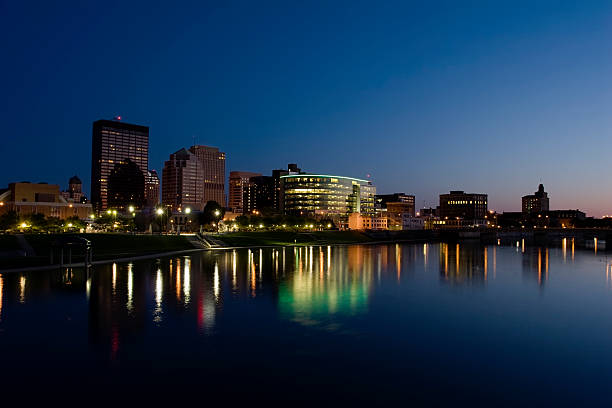 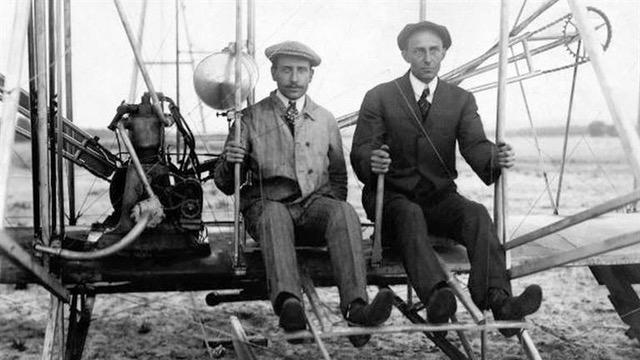 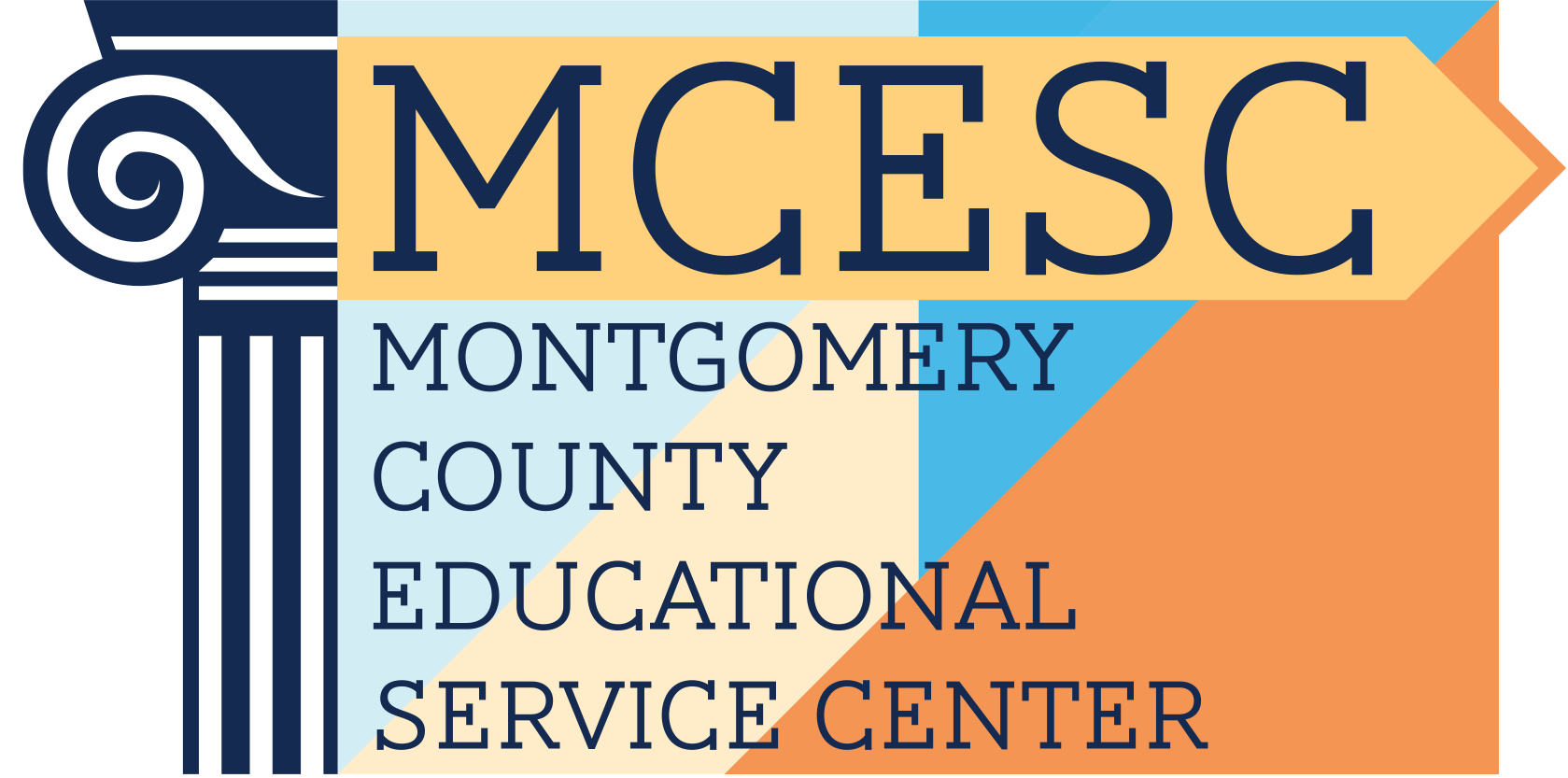 Montgomery County ESC Business Advisory Council
Ensuring our workforce can compete by enhancing partnerships between schools, higher education and employers
Ensuring student success and career-readiness
Helping existing and new businesses thrive
Keeping talent in our region
Making Montgomery County & Warren County great places to live and work
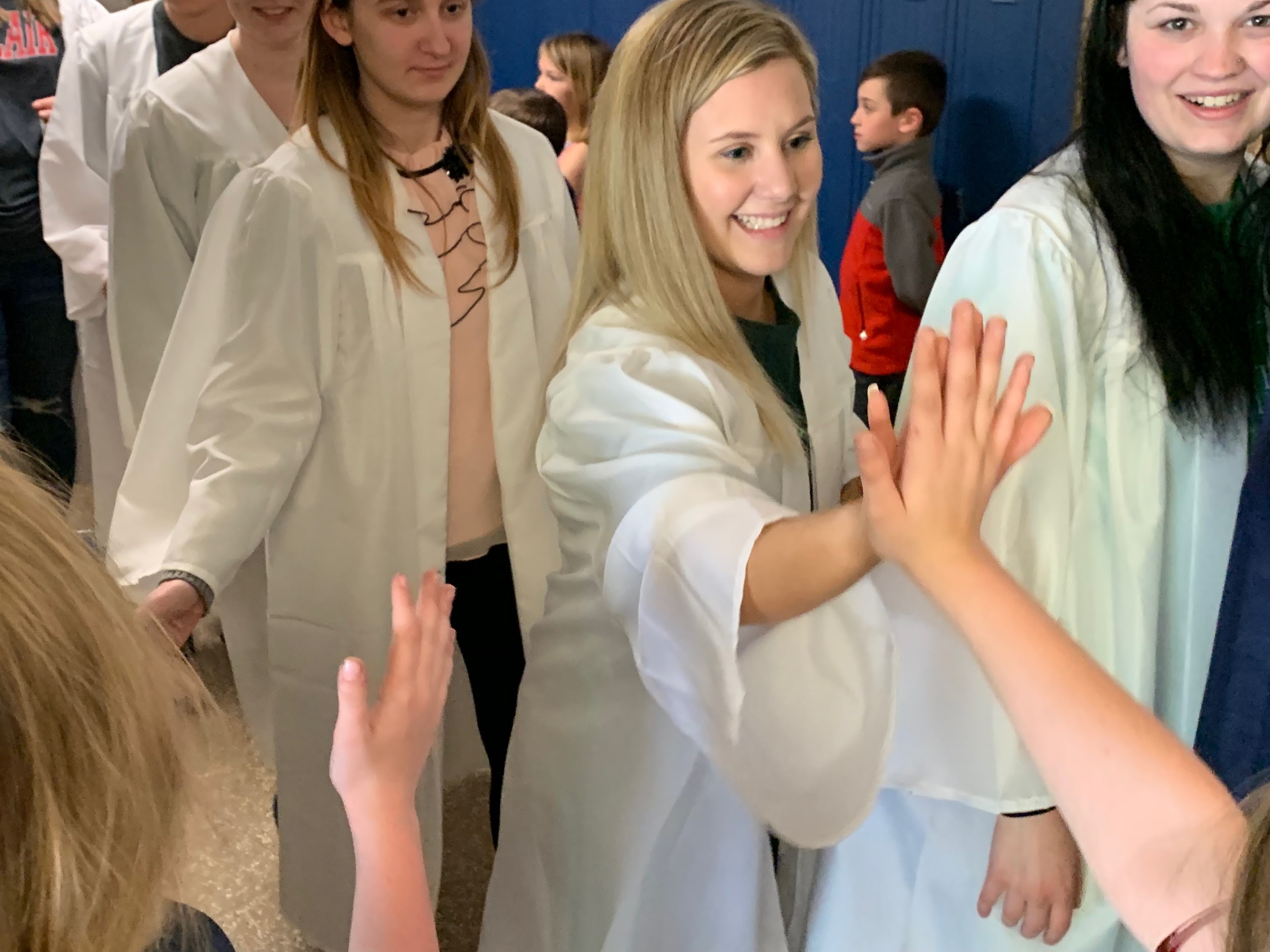 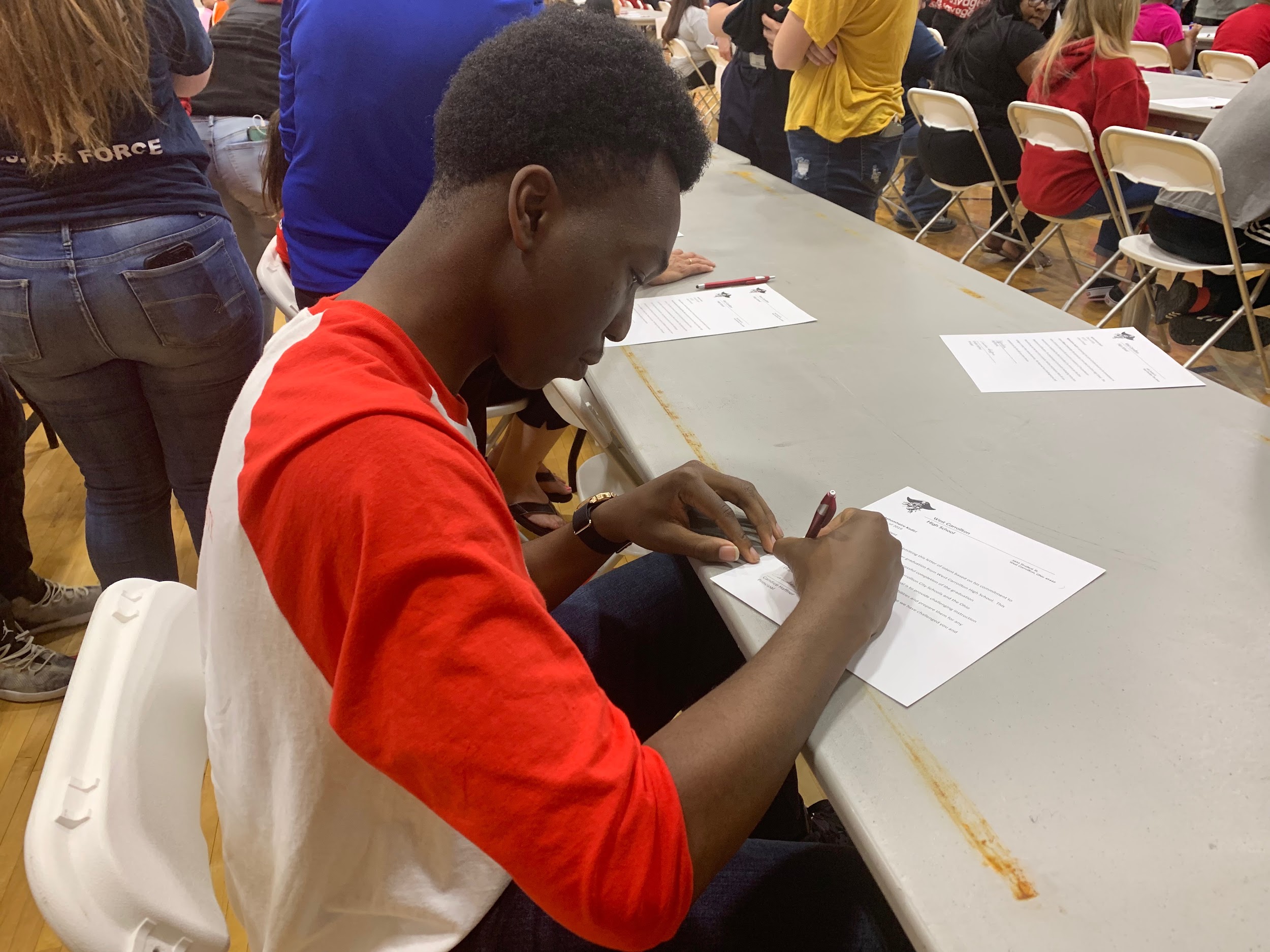 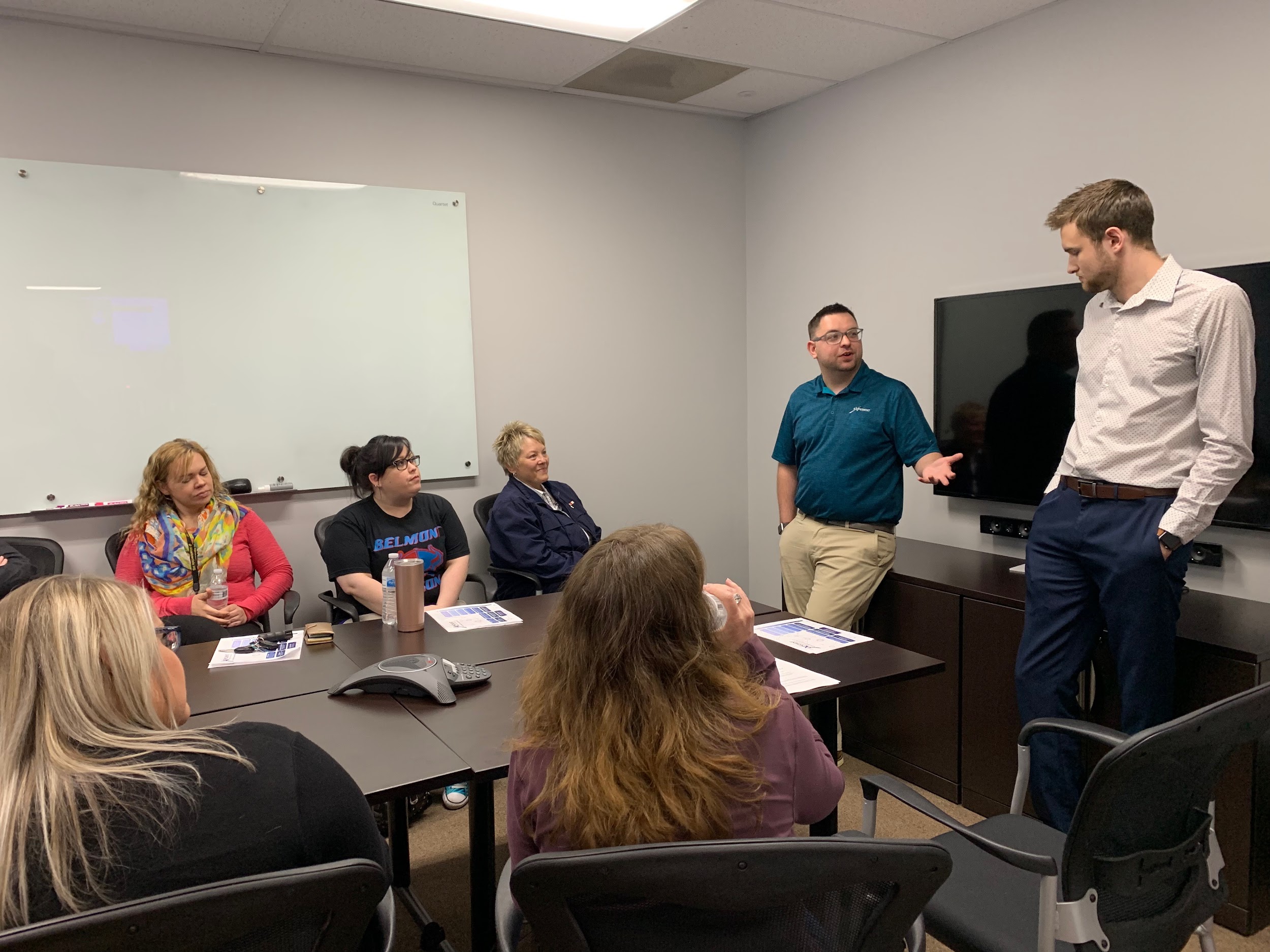 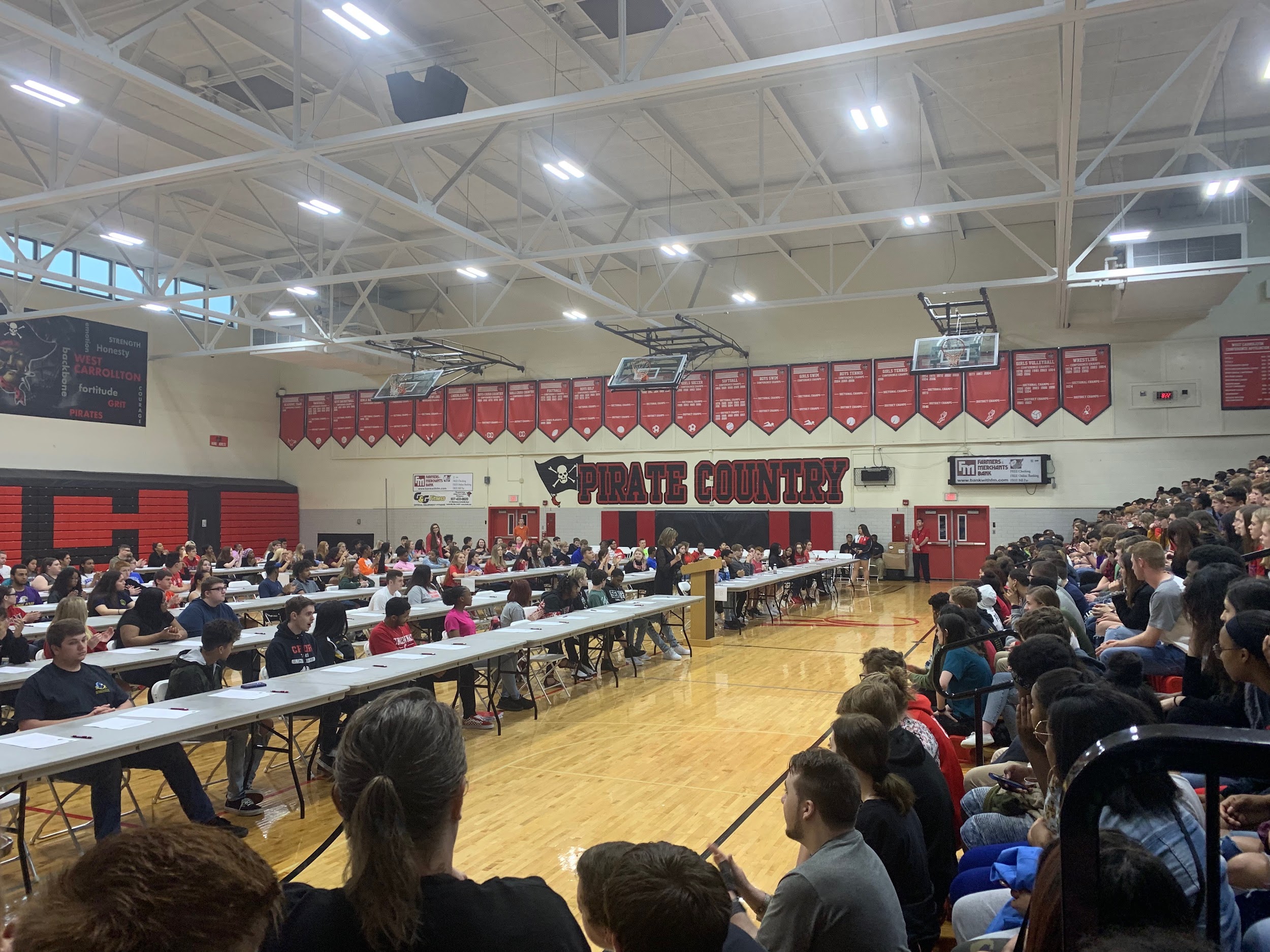 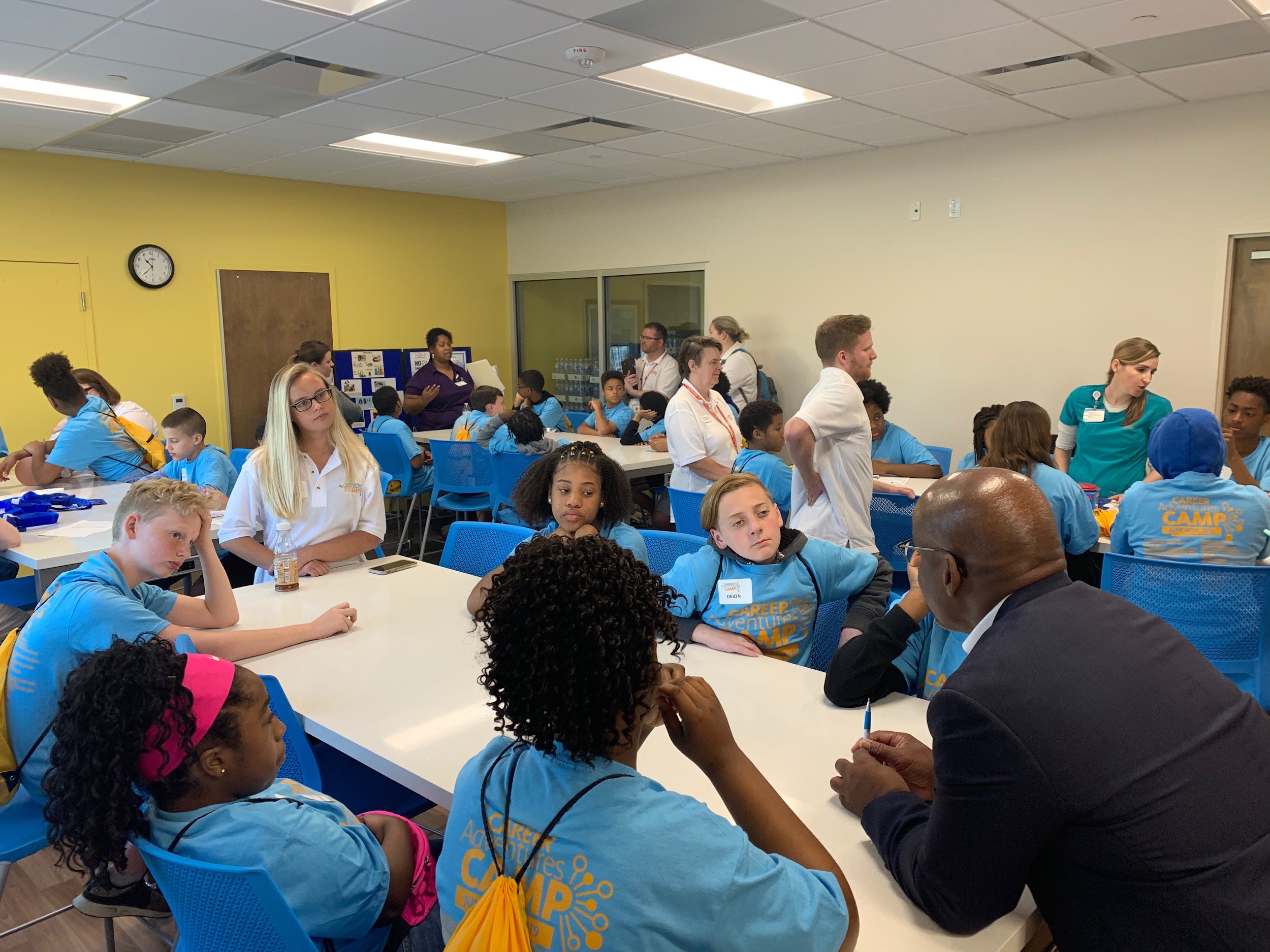 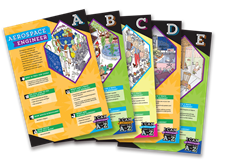 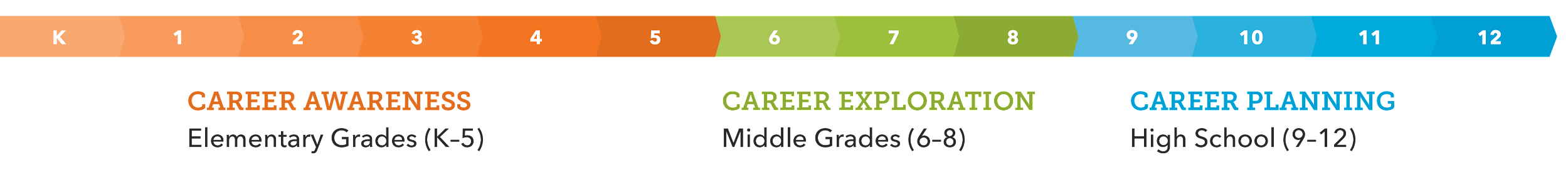 Ensuring Students Success
	From Cradle to Career
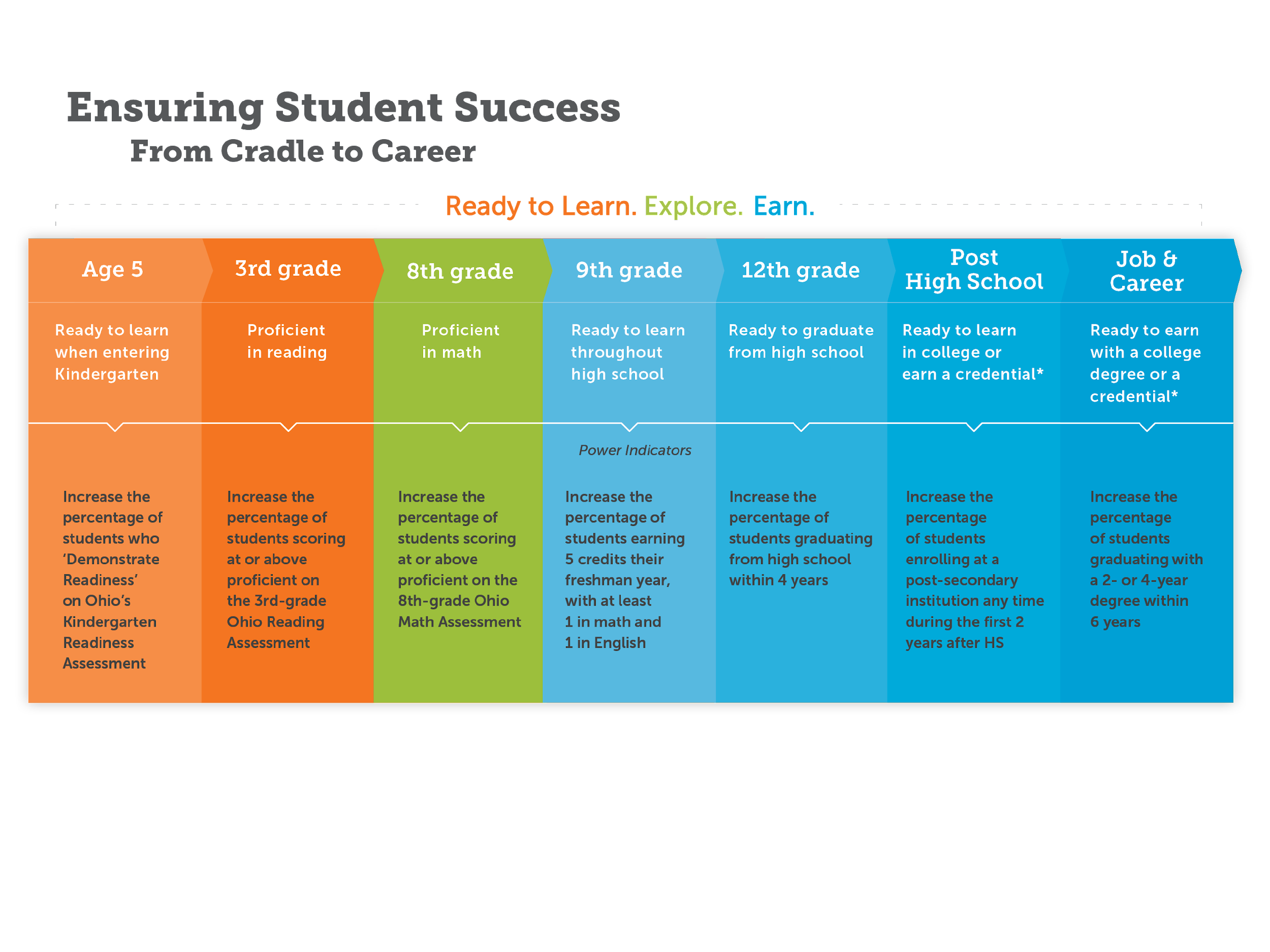 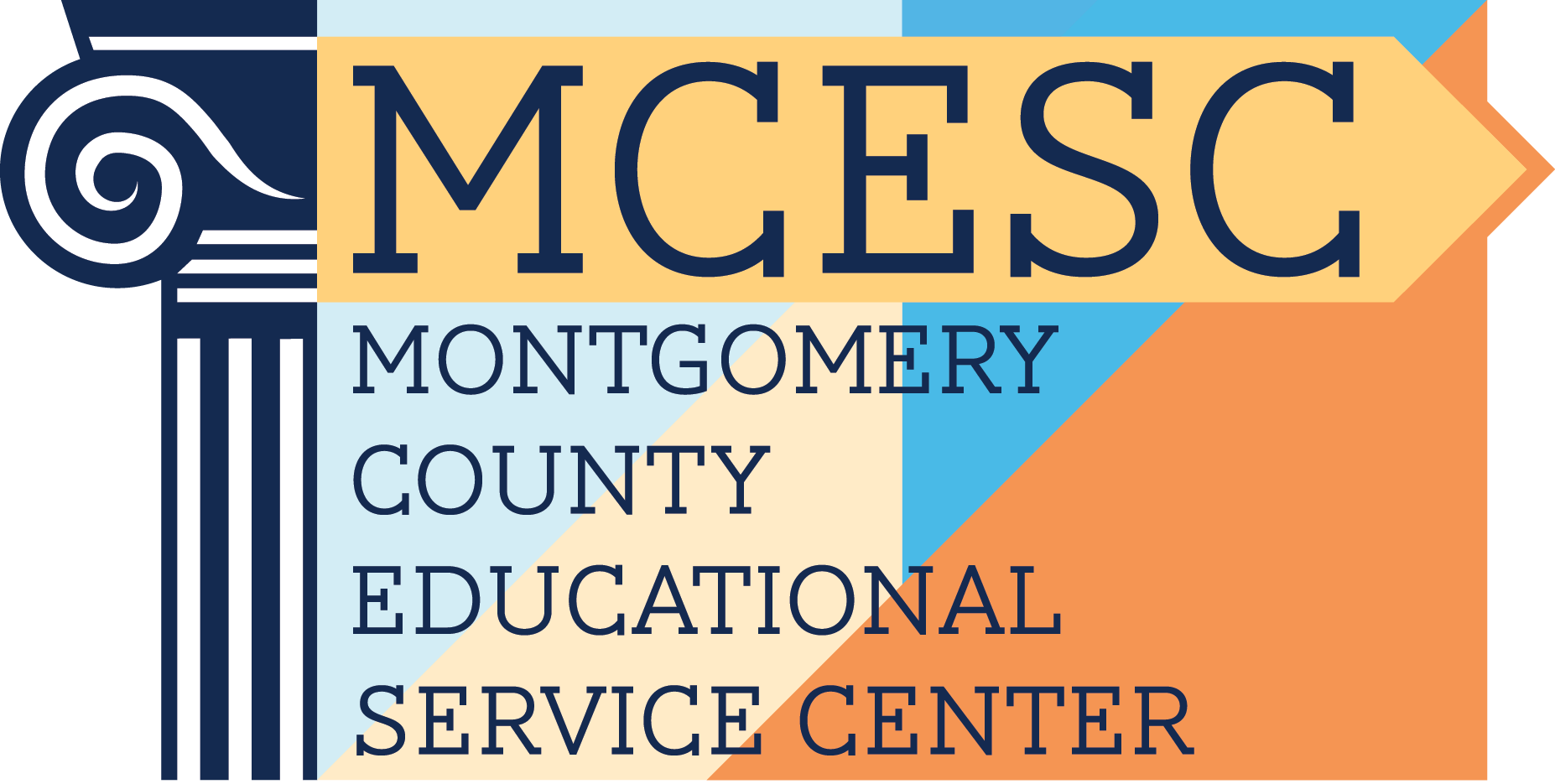 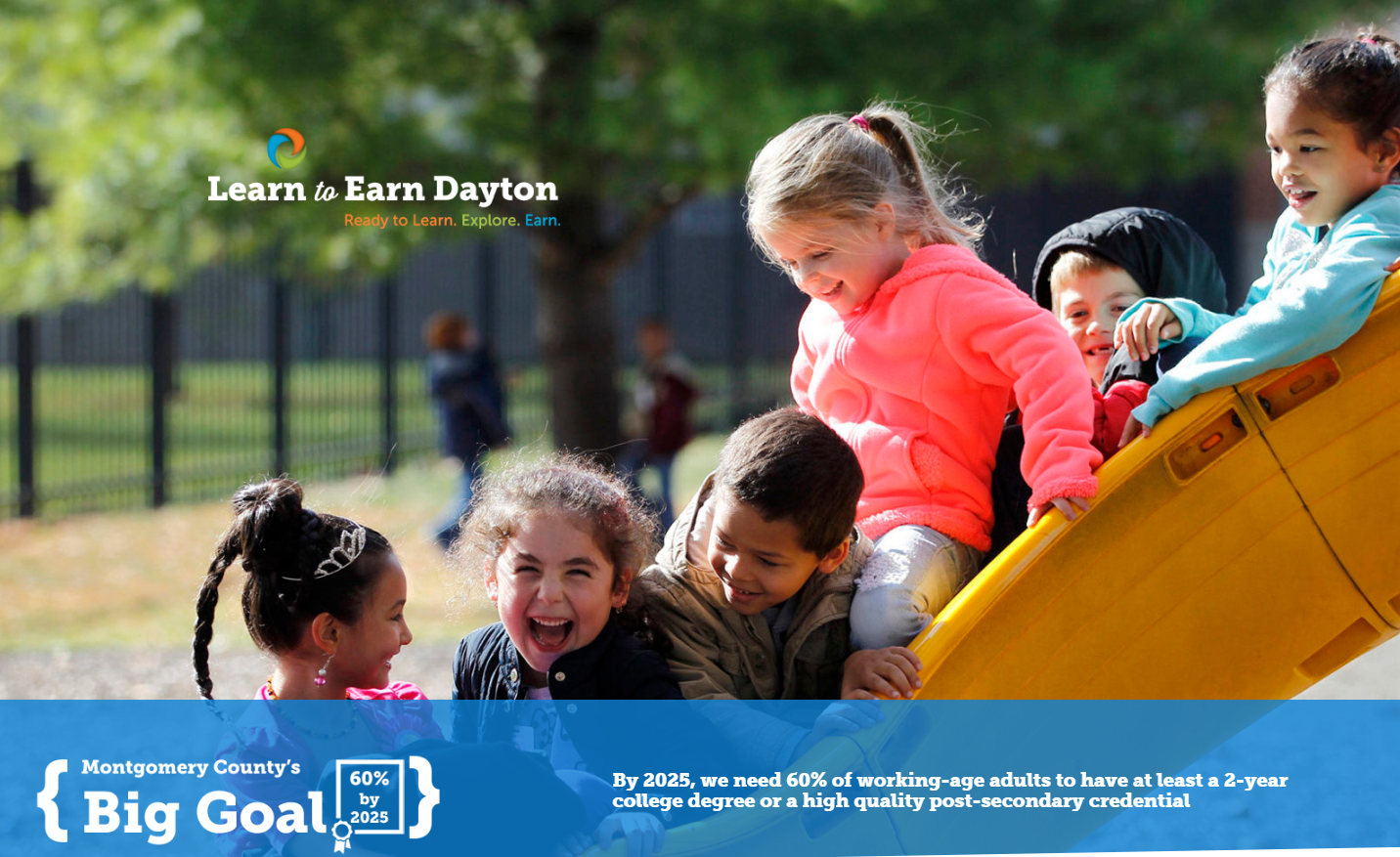 Our BAC represents 77,000+ Students
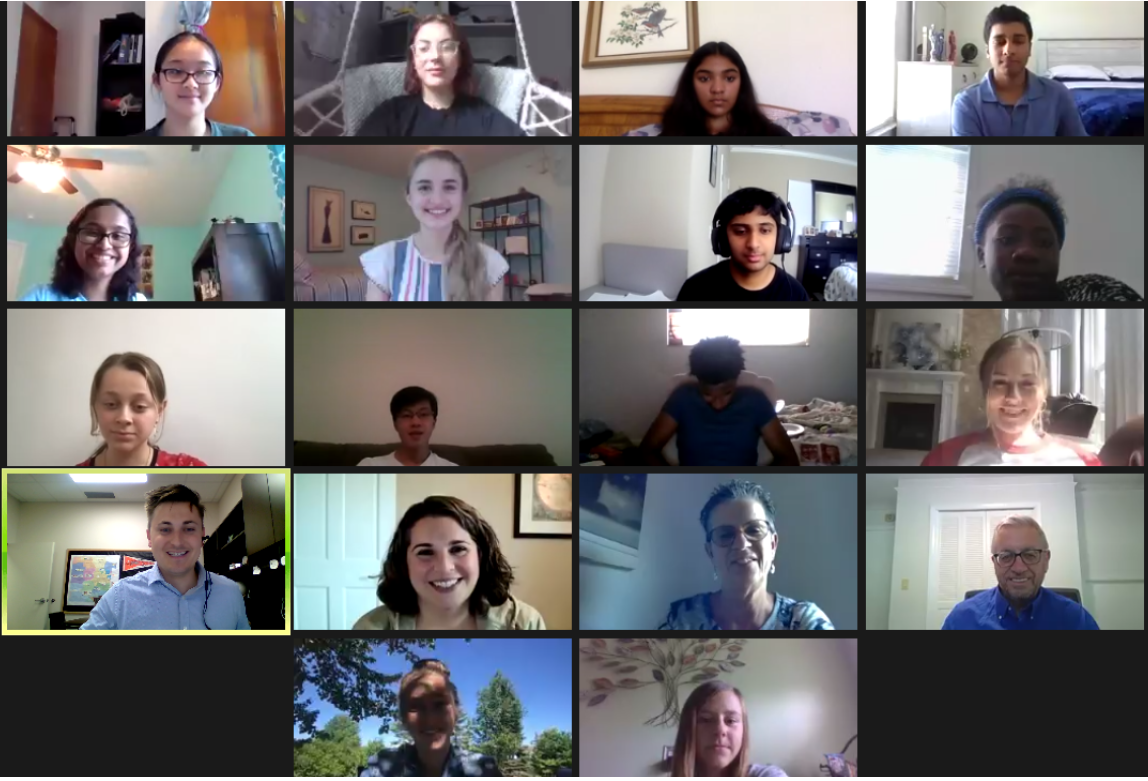 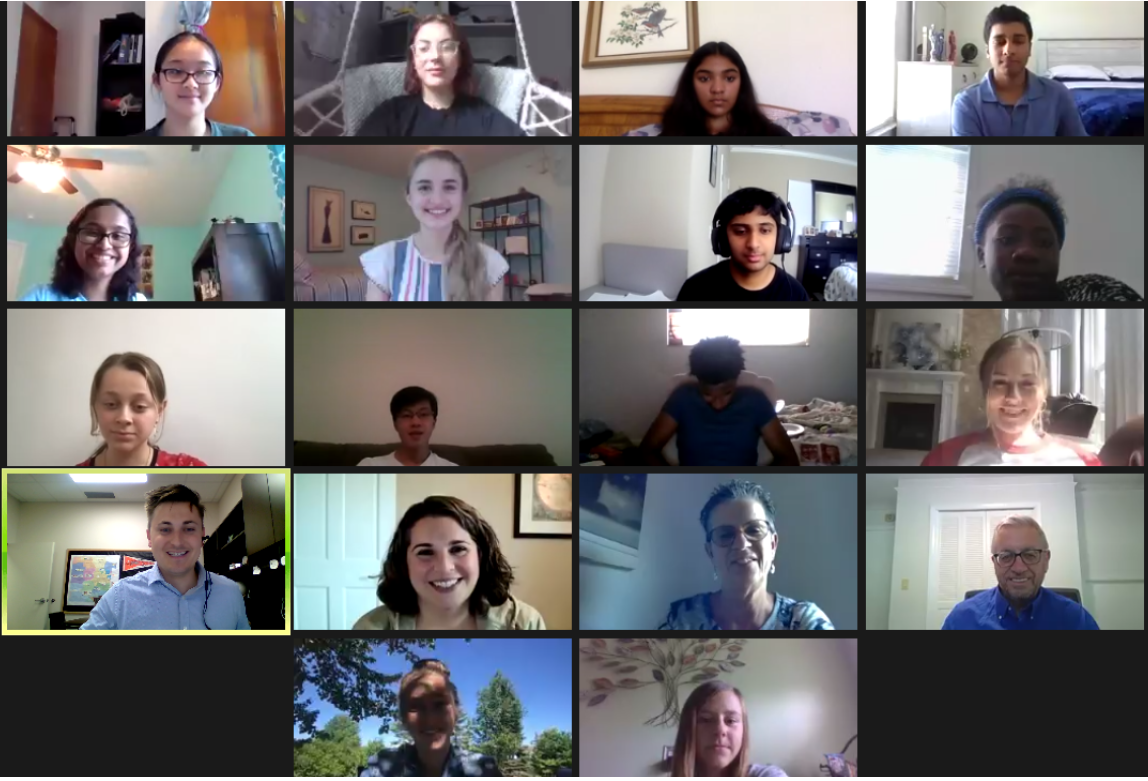 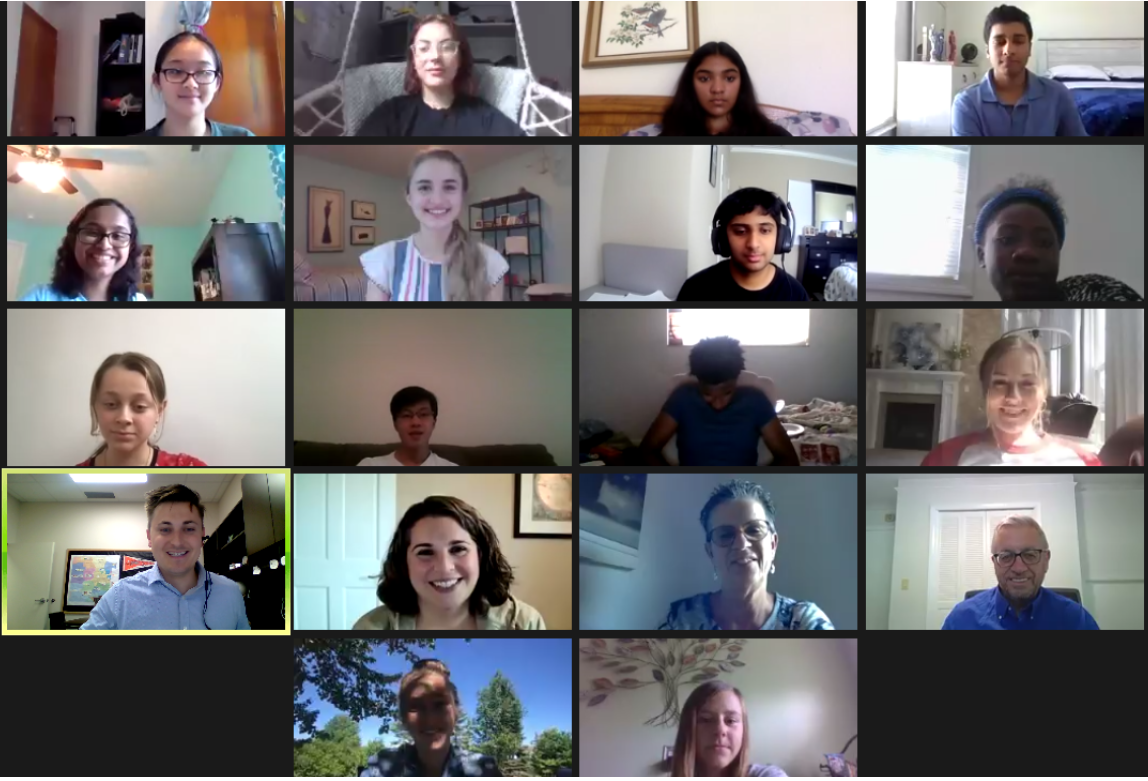 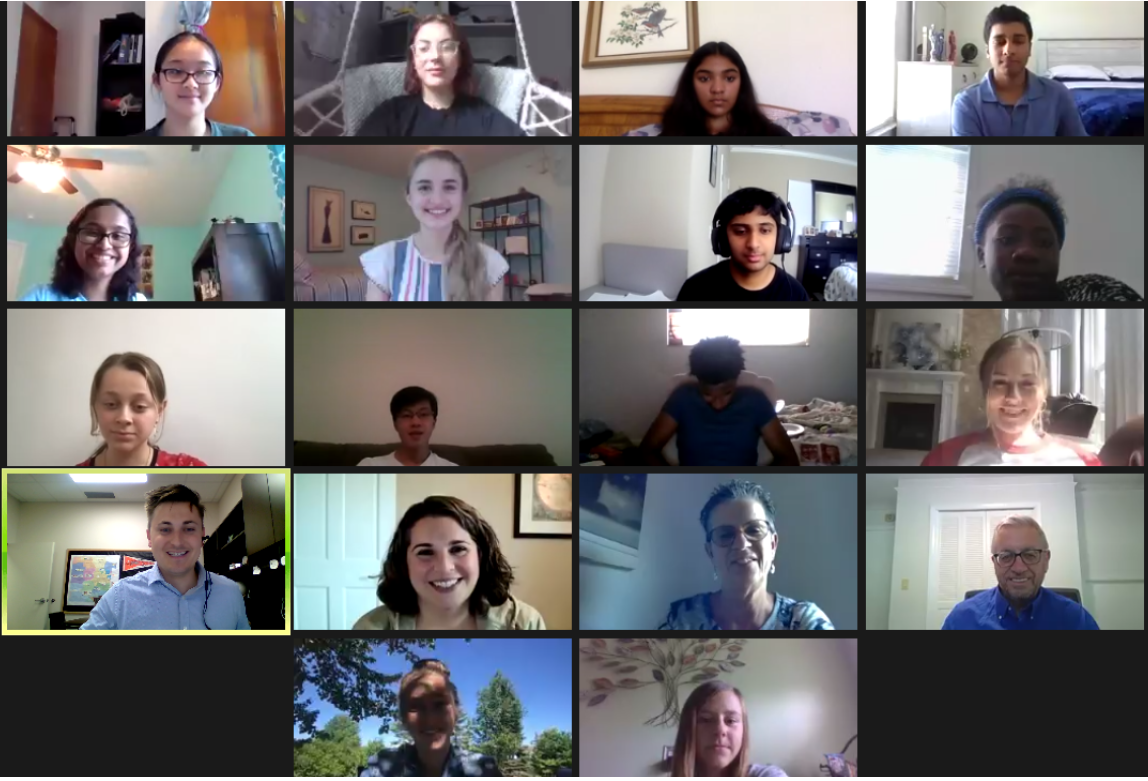 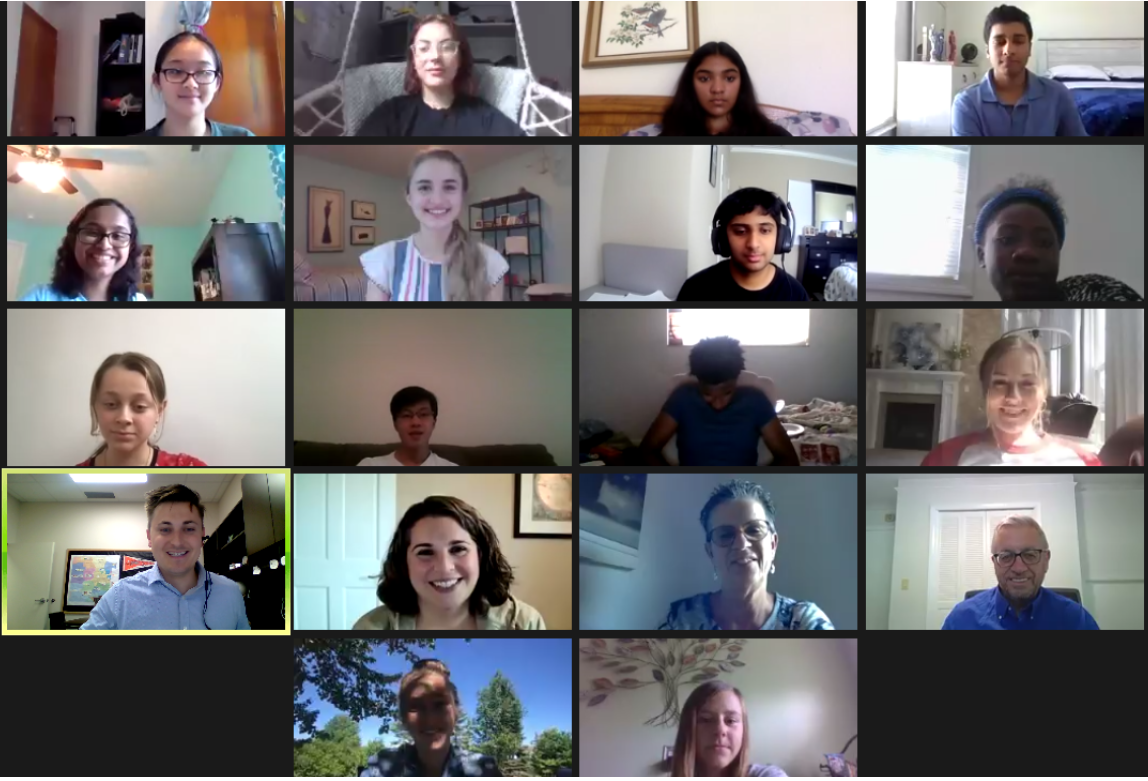 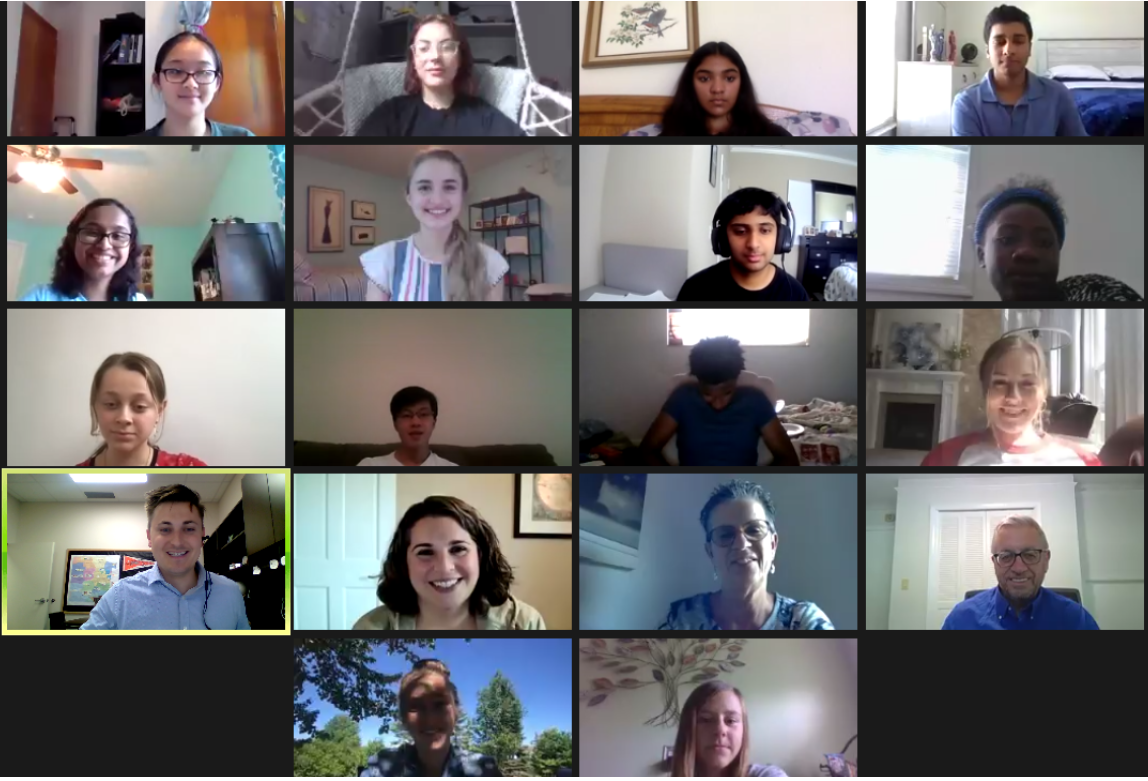 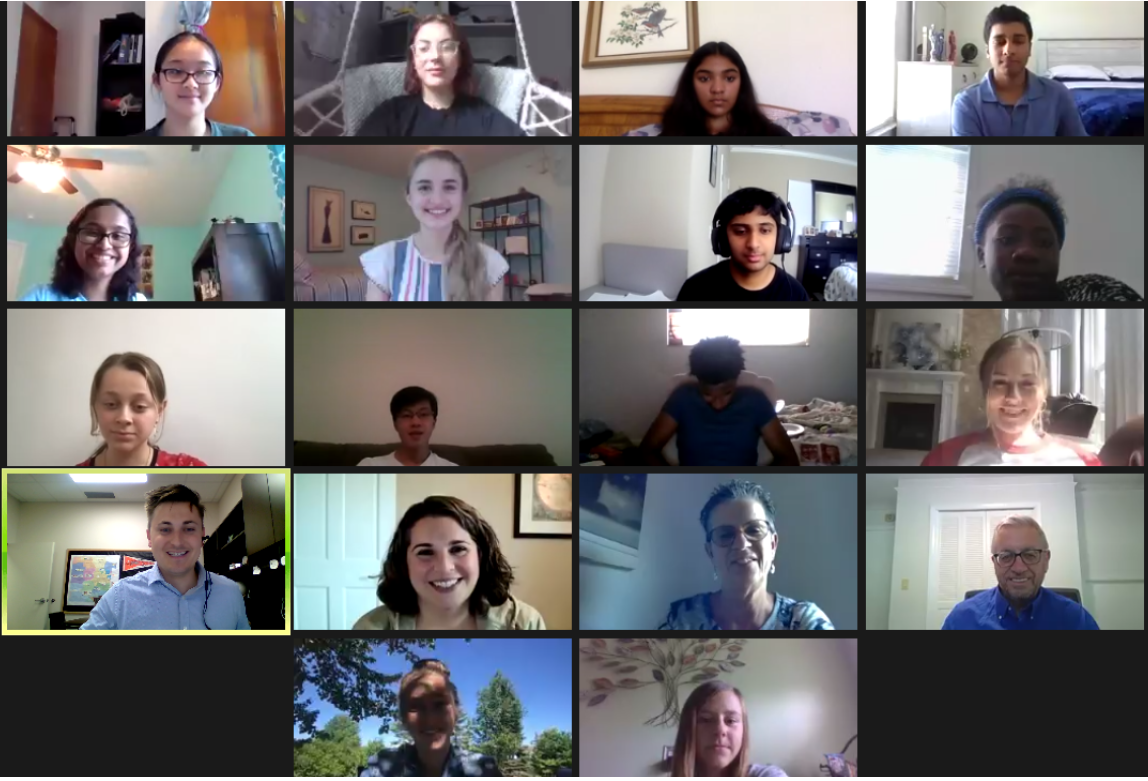 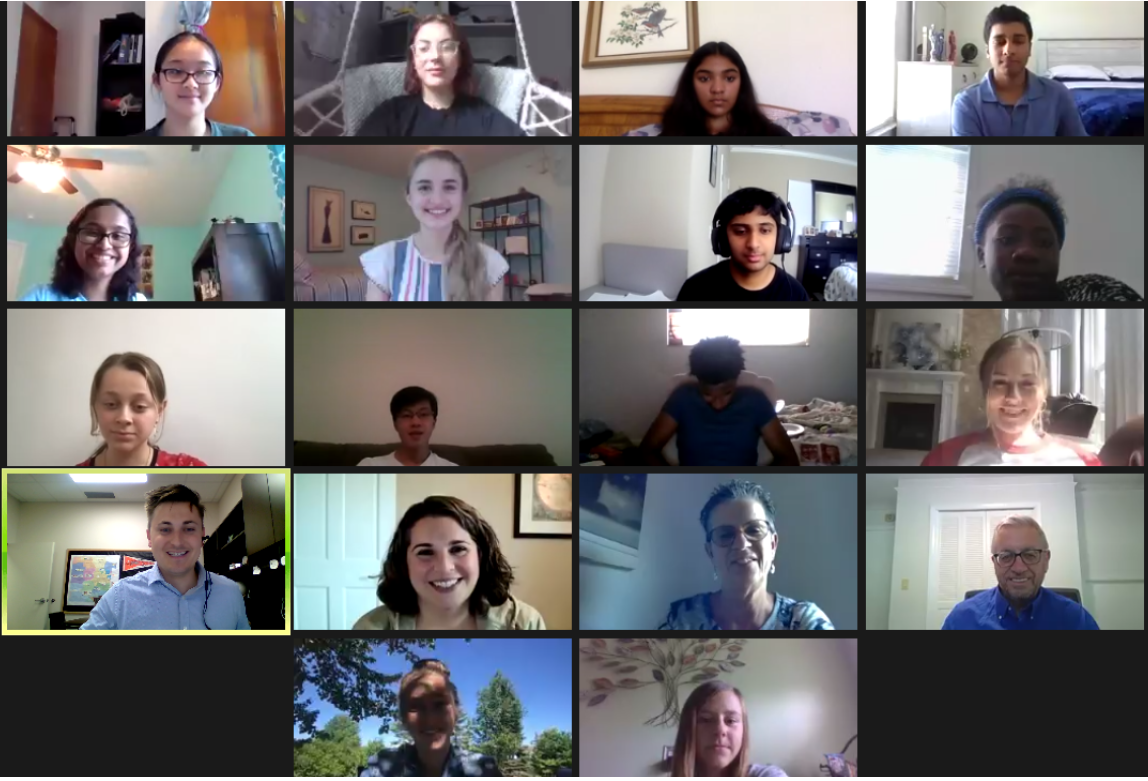 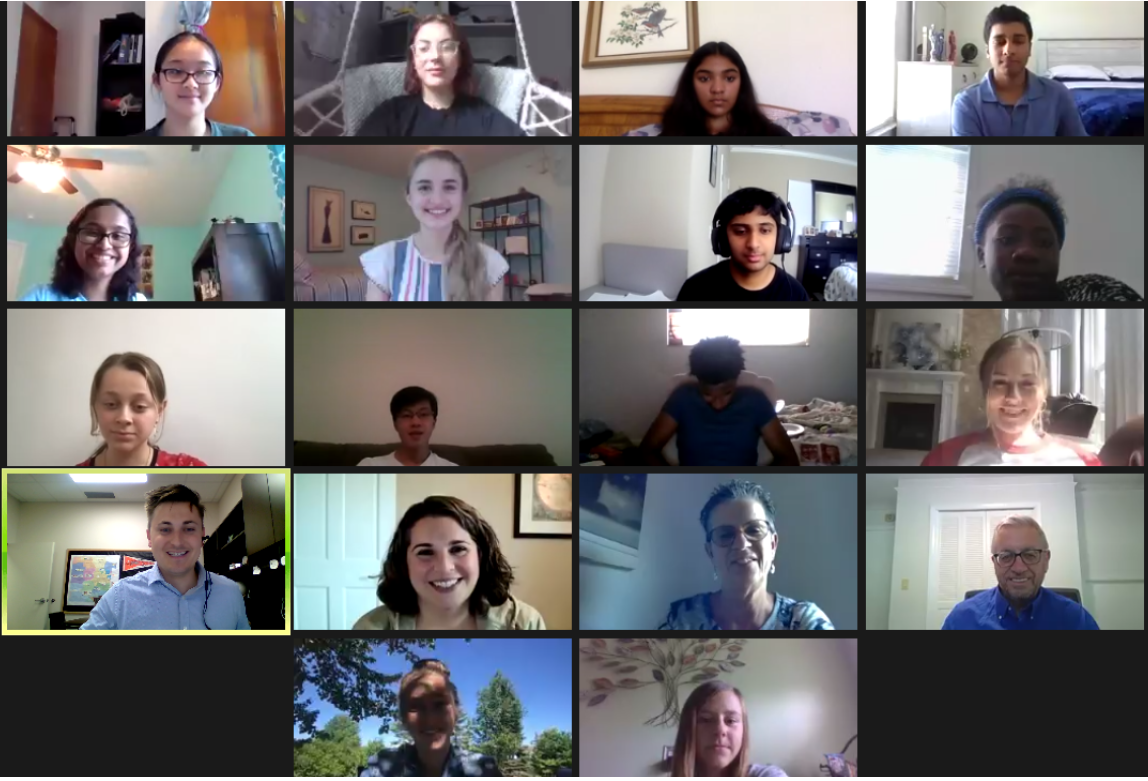 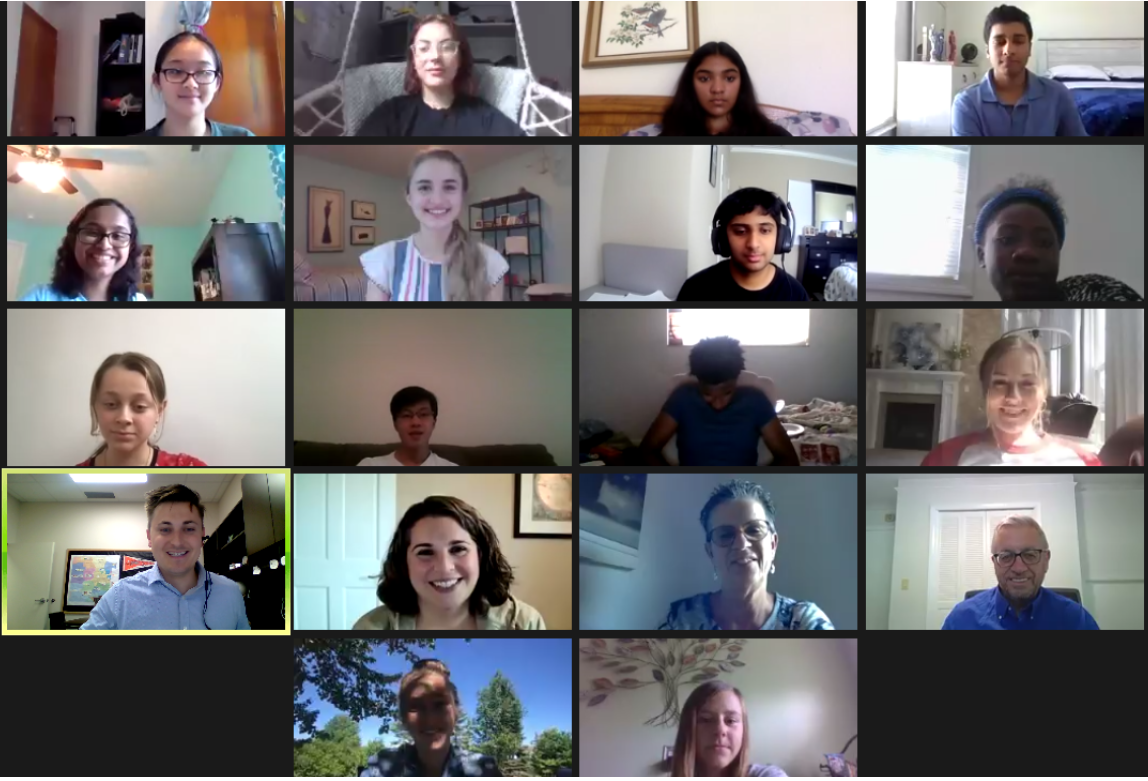 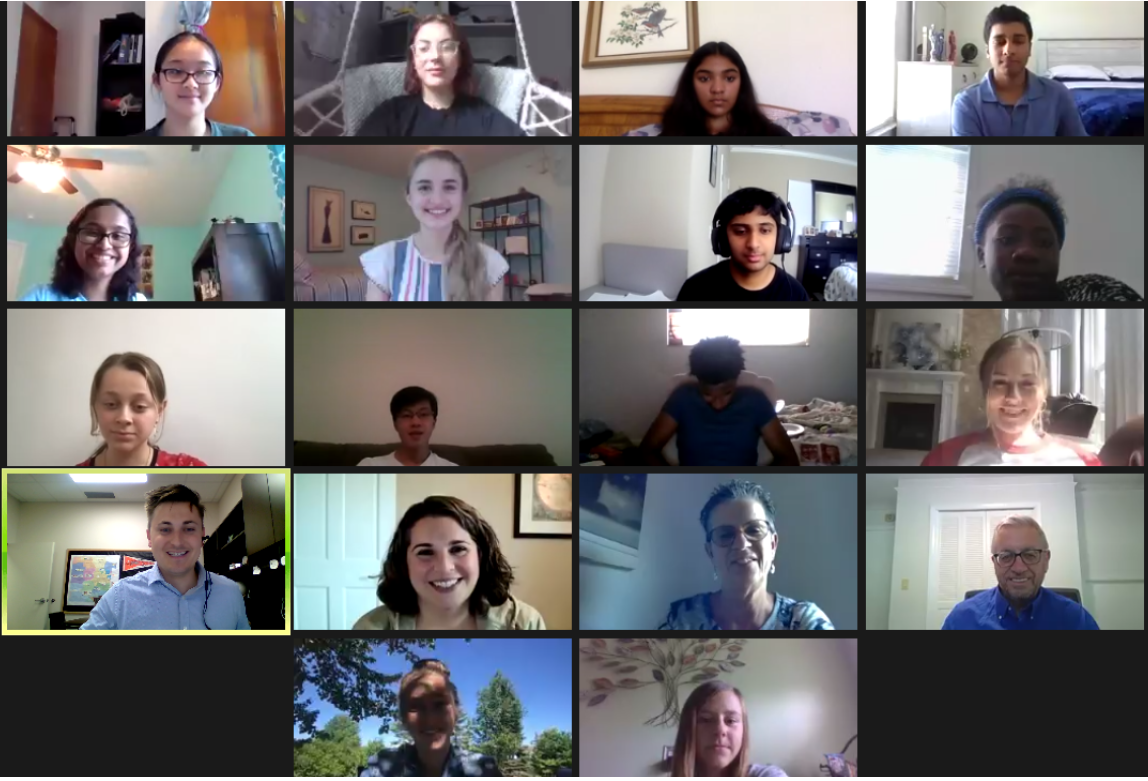 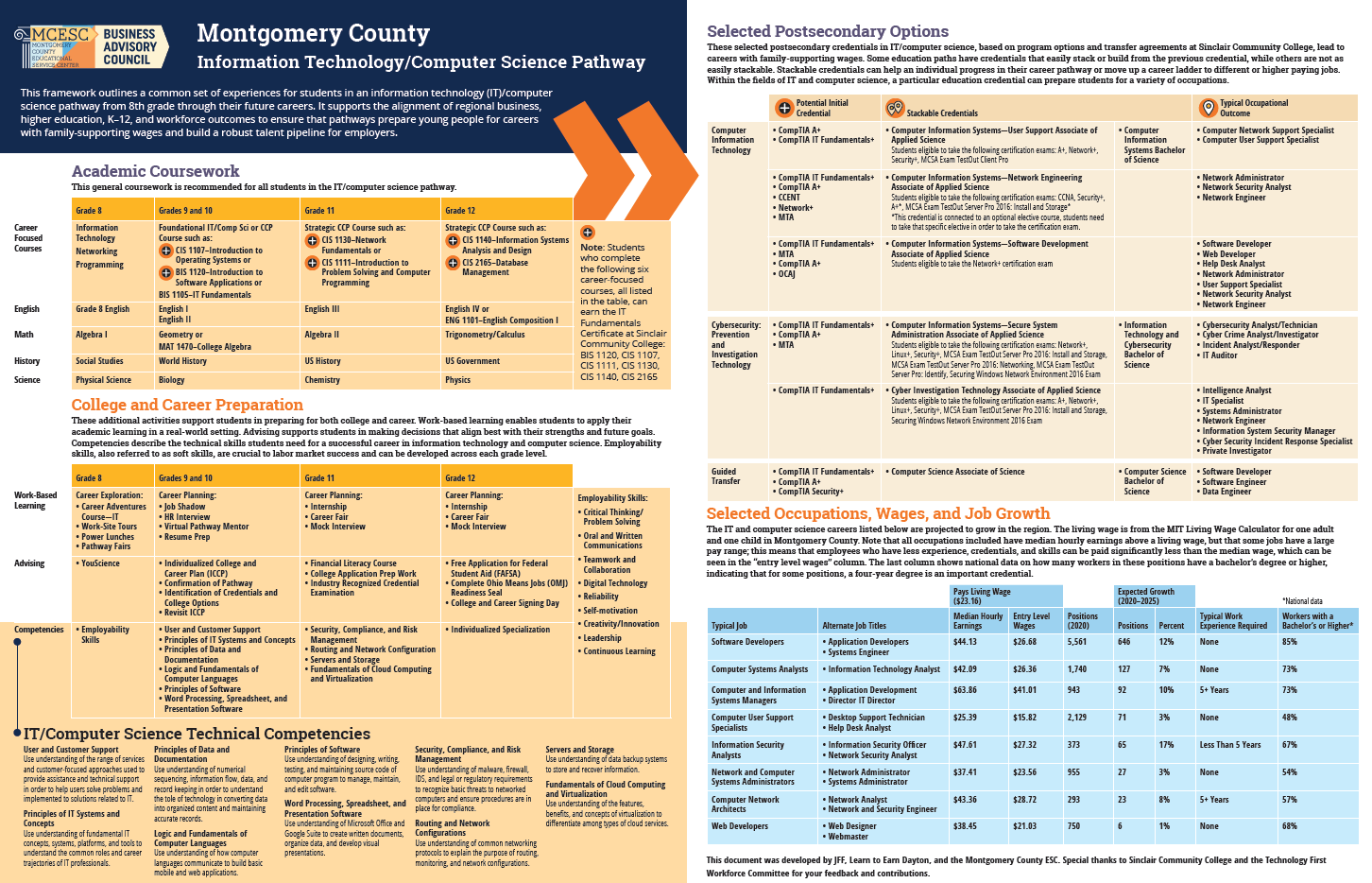 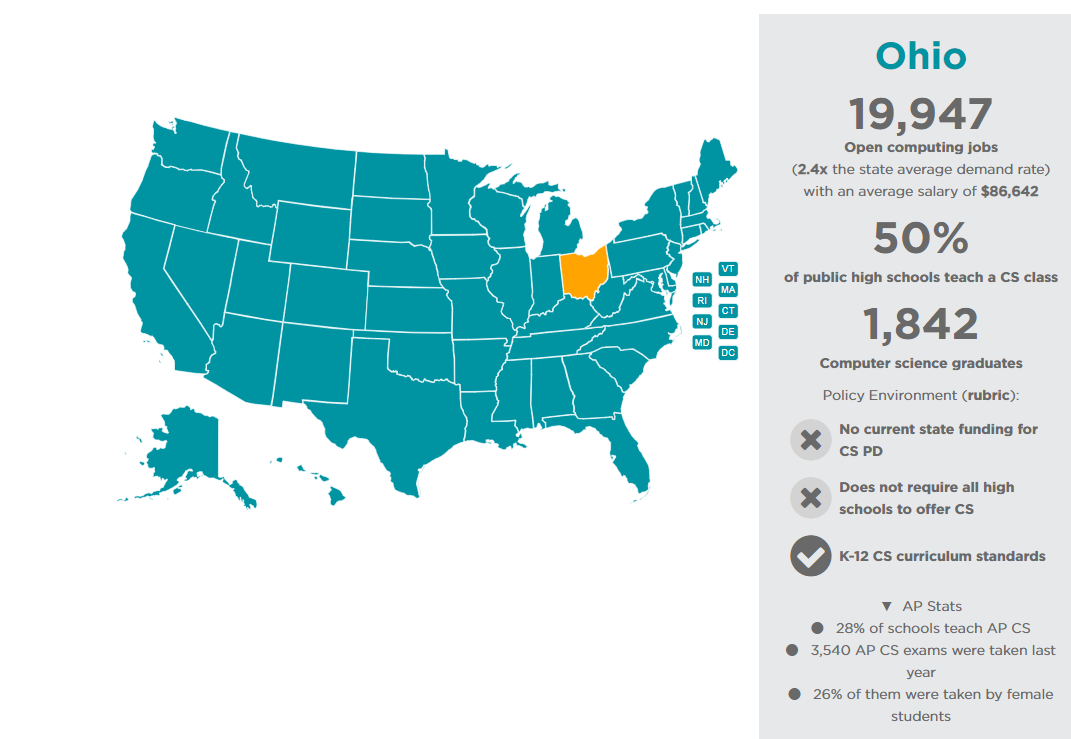 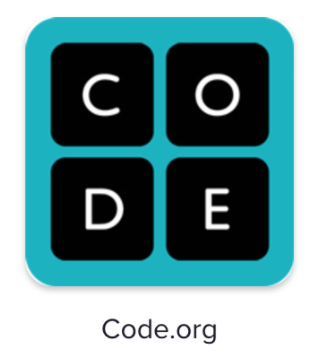 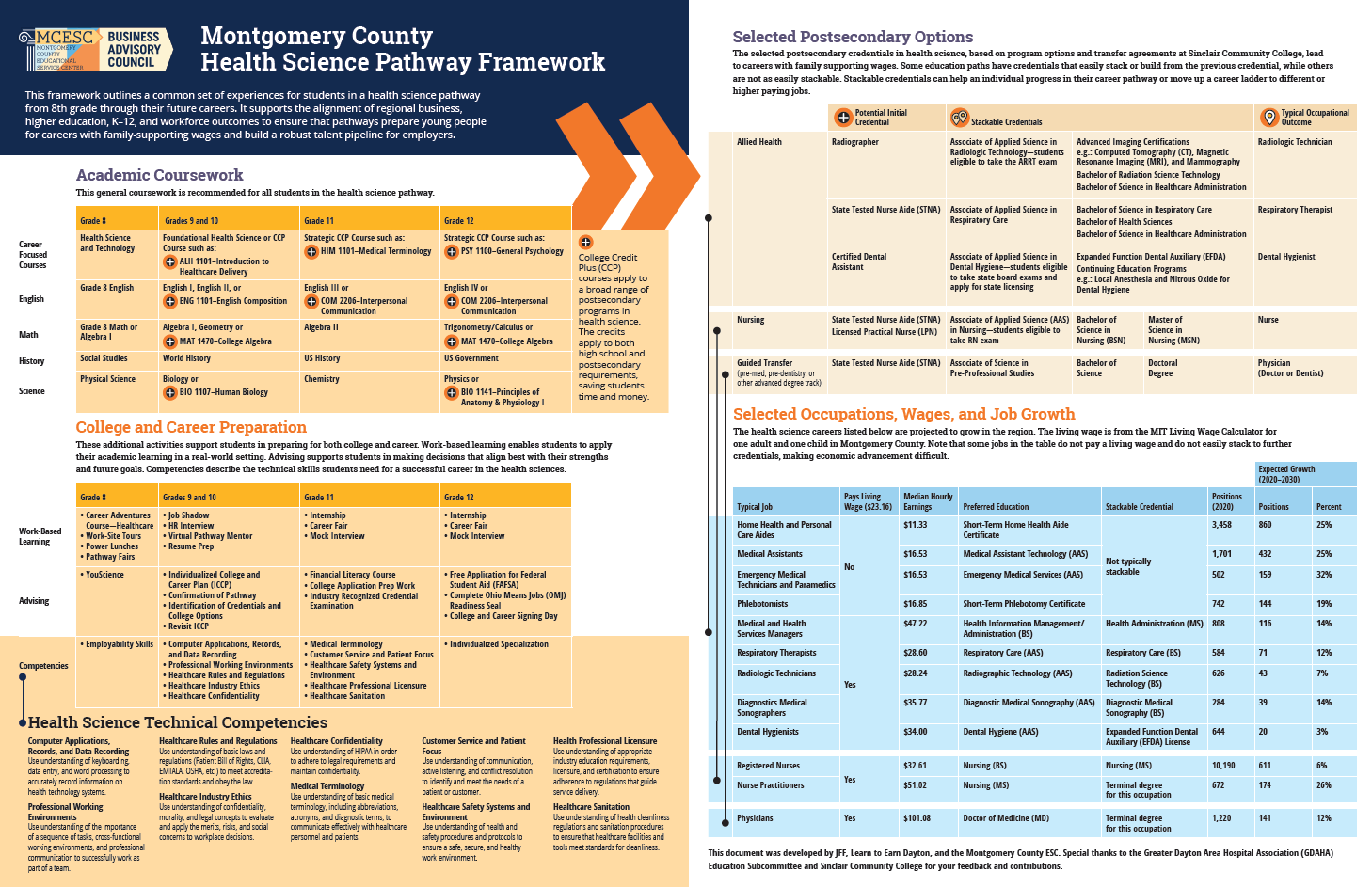 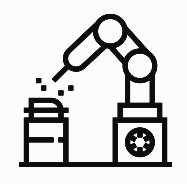 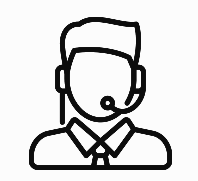 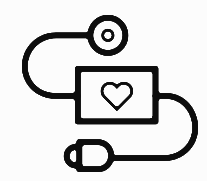 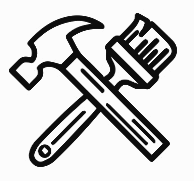 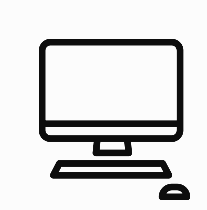 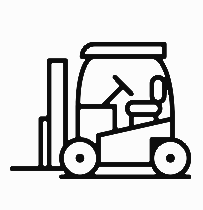 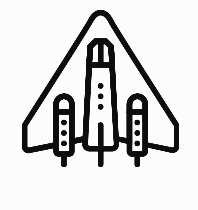 Education
Entrepreneurship
EMS/Fire/Police
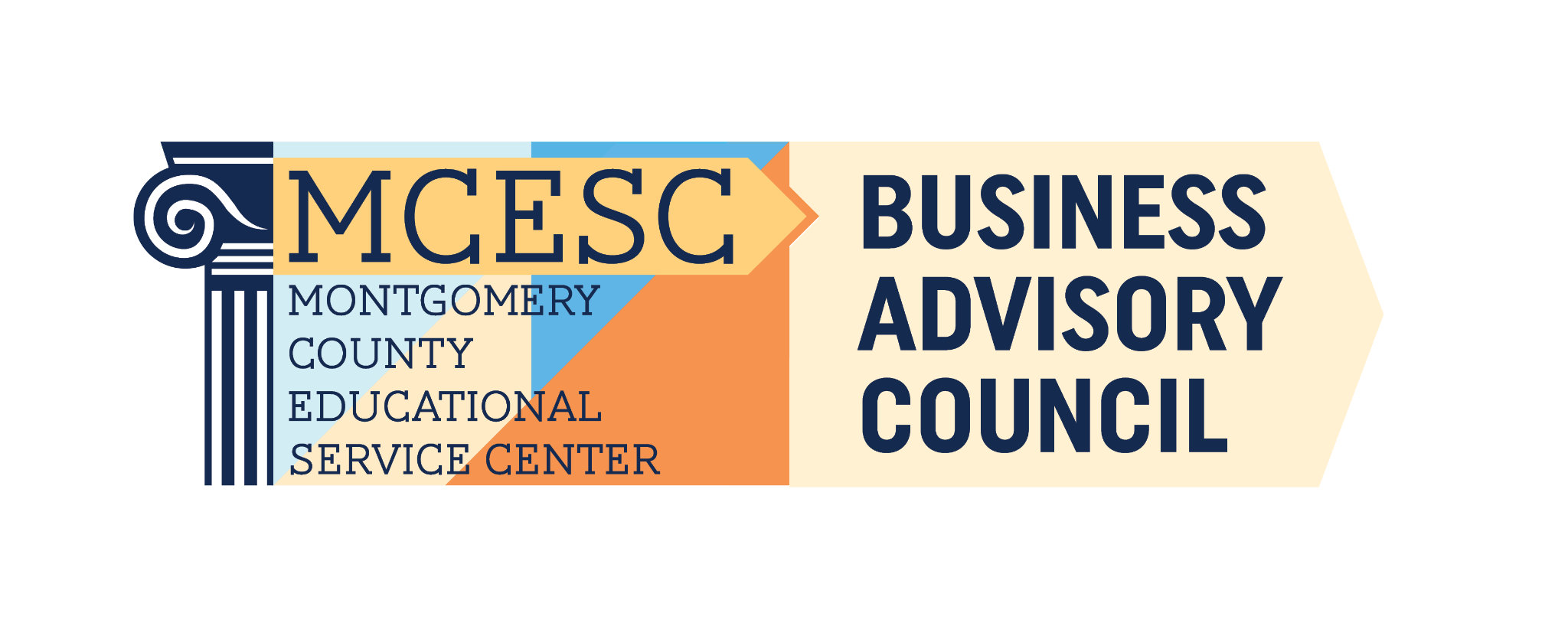 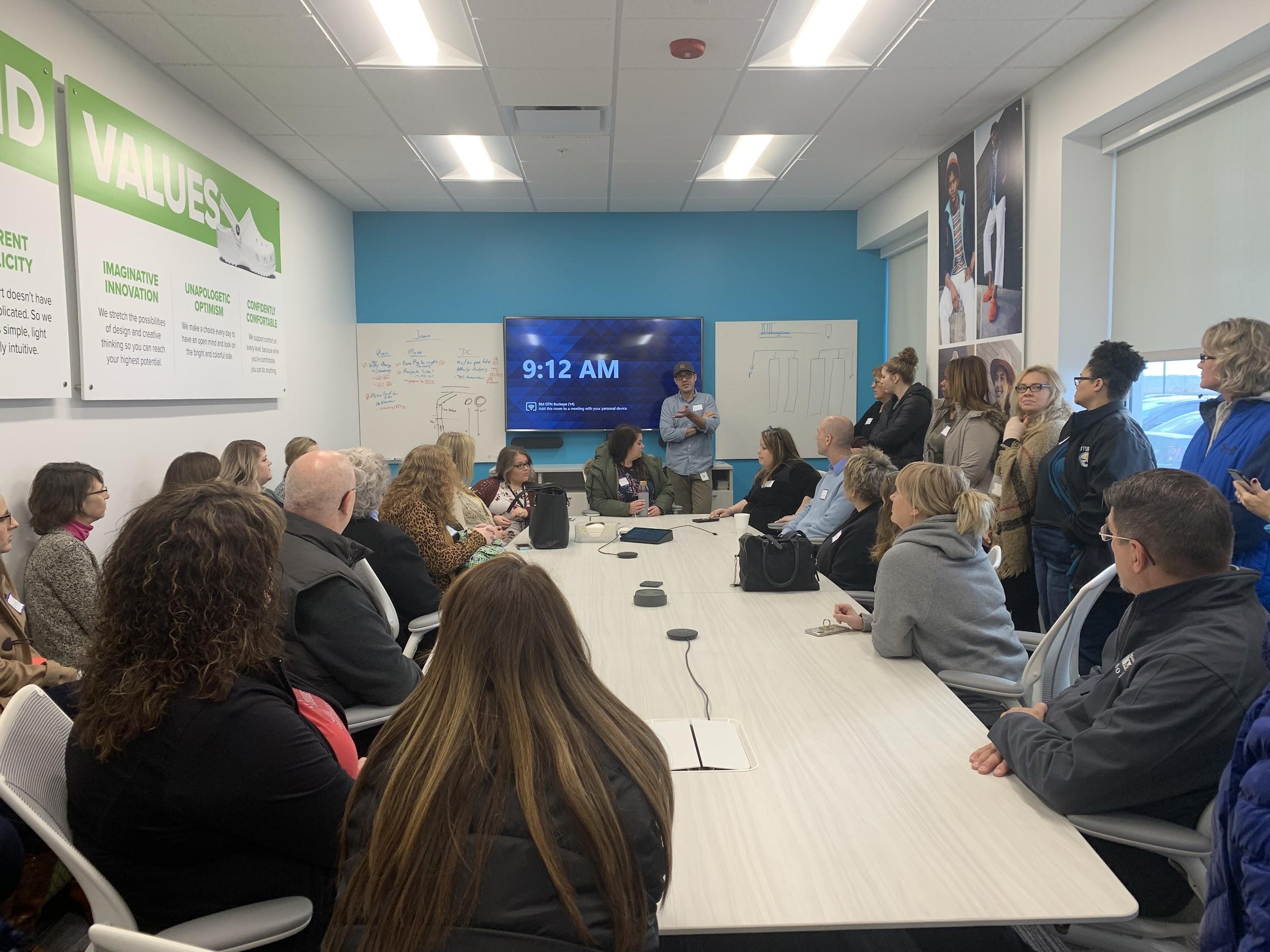 Career Champions and Counselors Academy
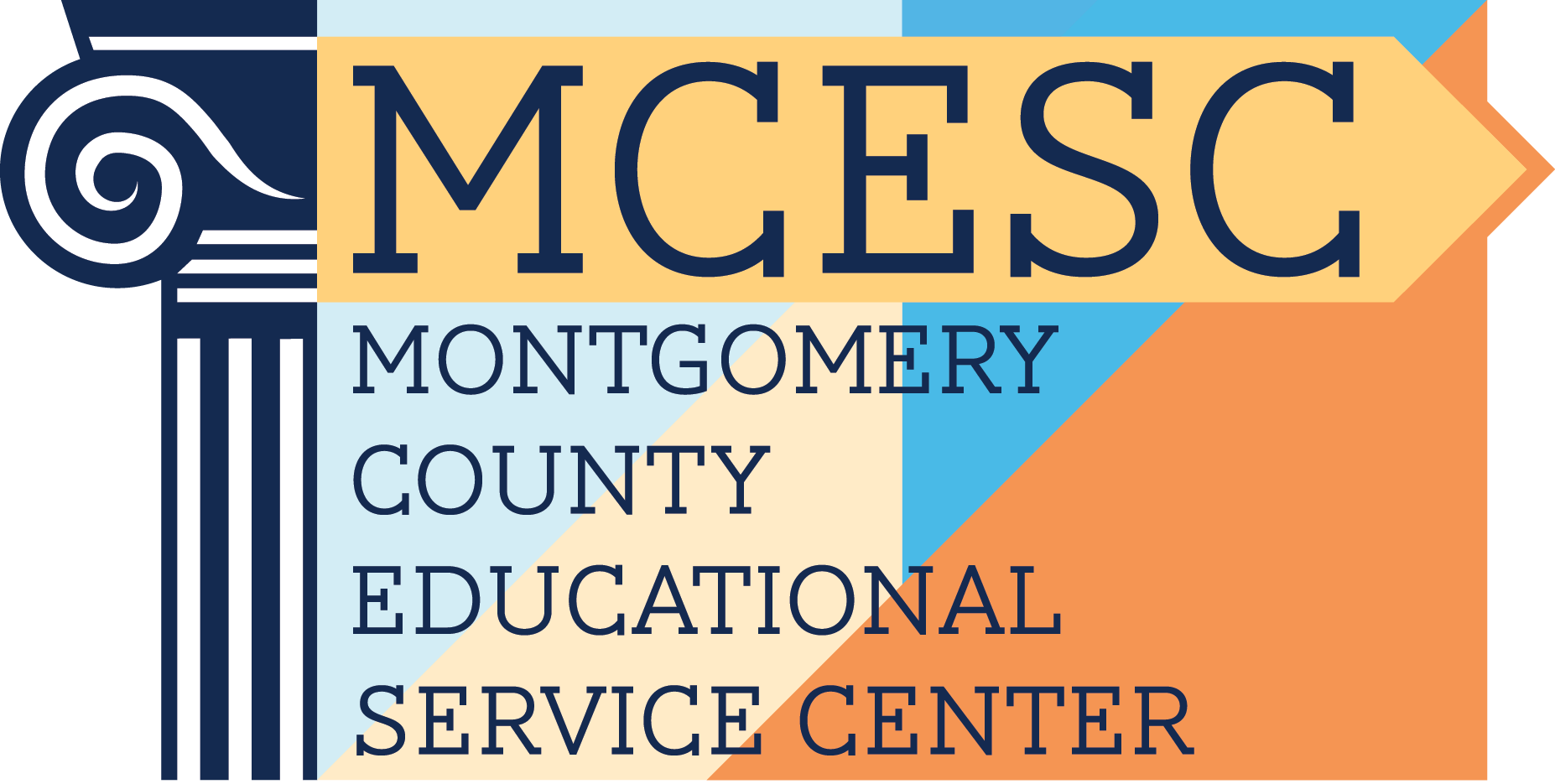 Crocs Distribution Center Tour on Nov. 19th 2019
[Speaker Notes: The work we do on the Business Advisory Council is done in concert with partners in K-12 Education and the larger community and major industries in our region.]
Our Career Connections Weeks of Action
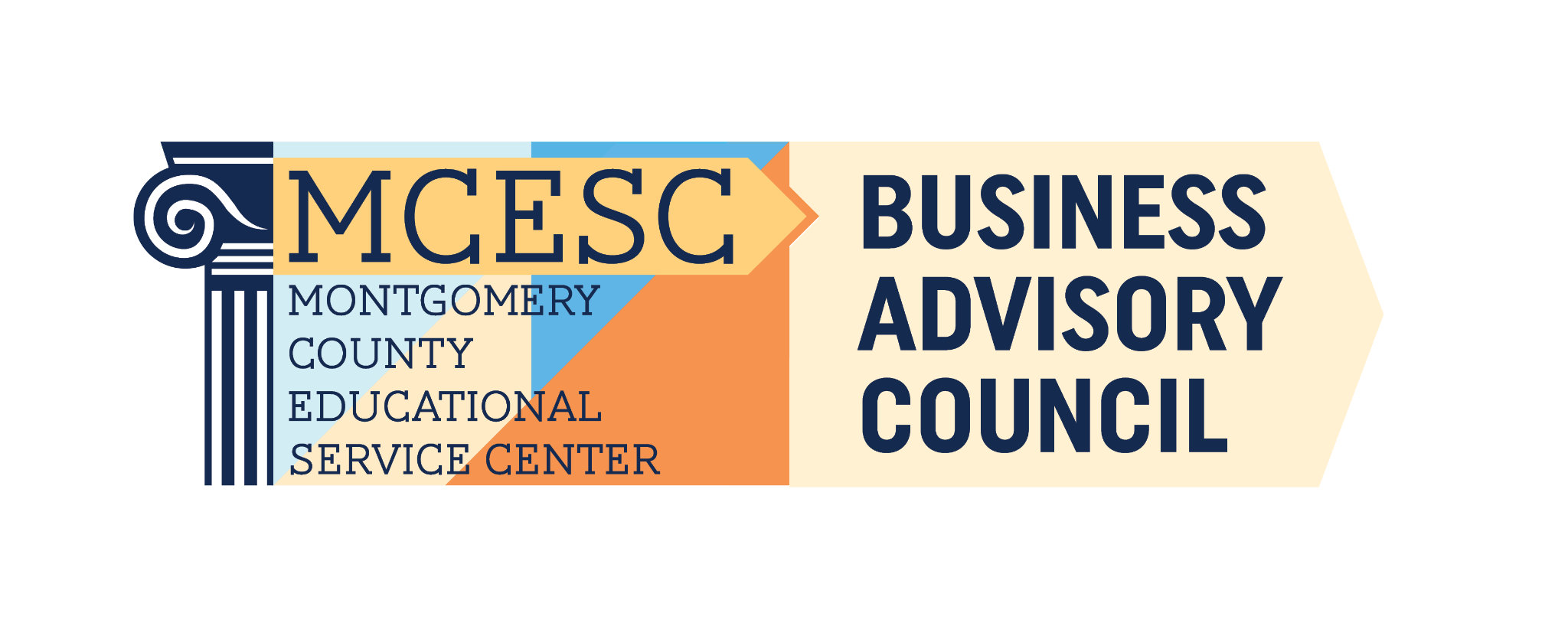 [Speaker Notes: The work we do on the Business Advisory Council is done in concert with partners in K-12 Education and the larger community and major industries in our region.]
Construction Appreciation Week - Sept. 19th - 23rd
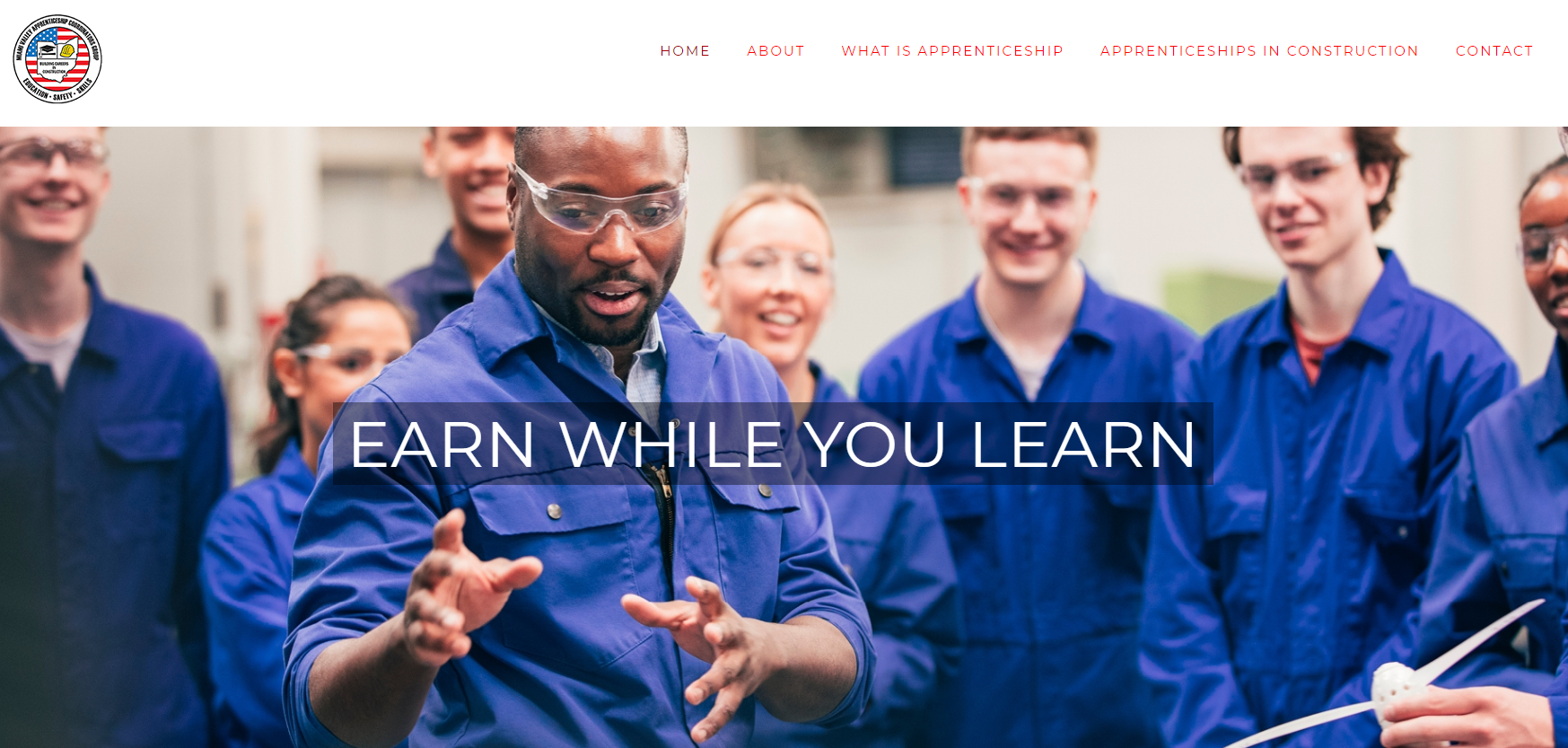 Please contact your partners in construction to 
ensure your districts participate this year.
MFG Month  - October
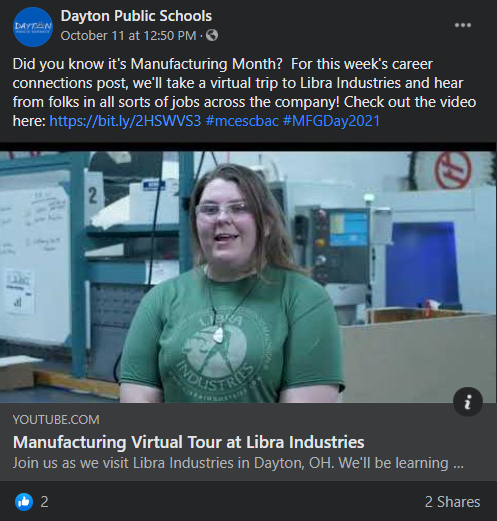 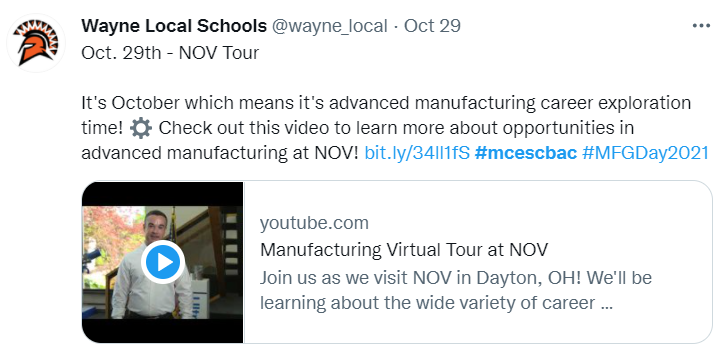 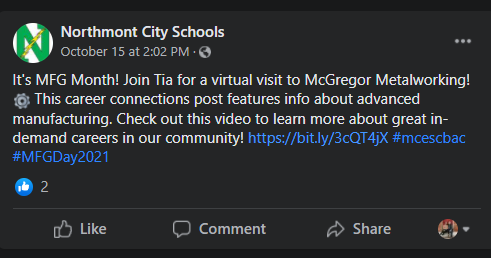 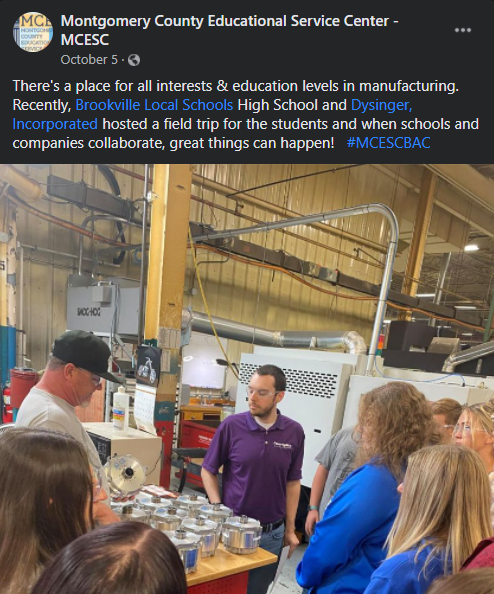 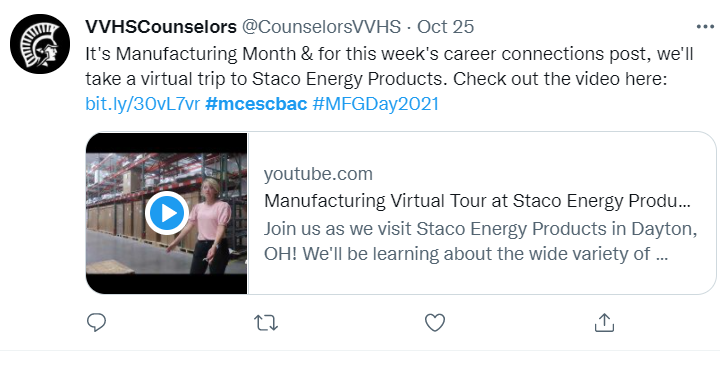 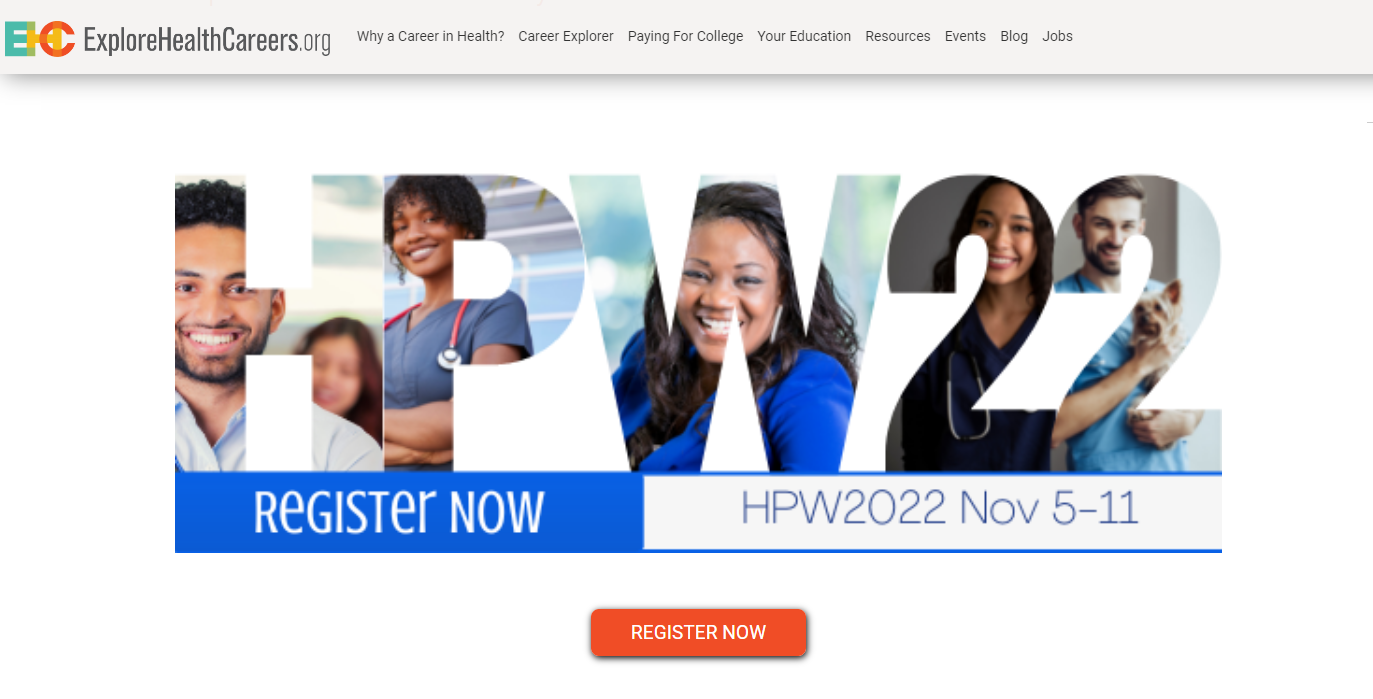 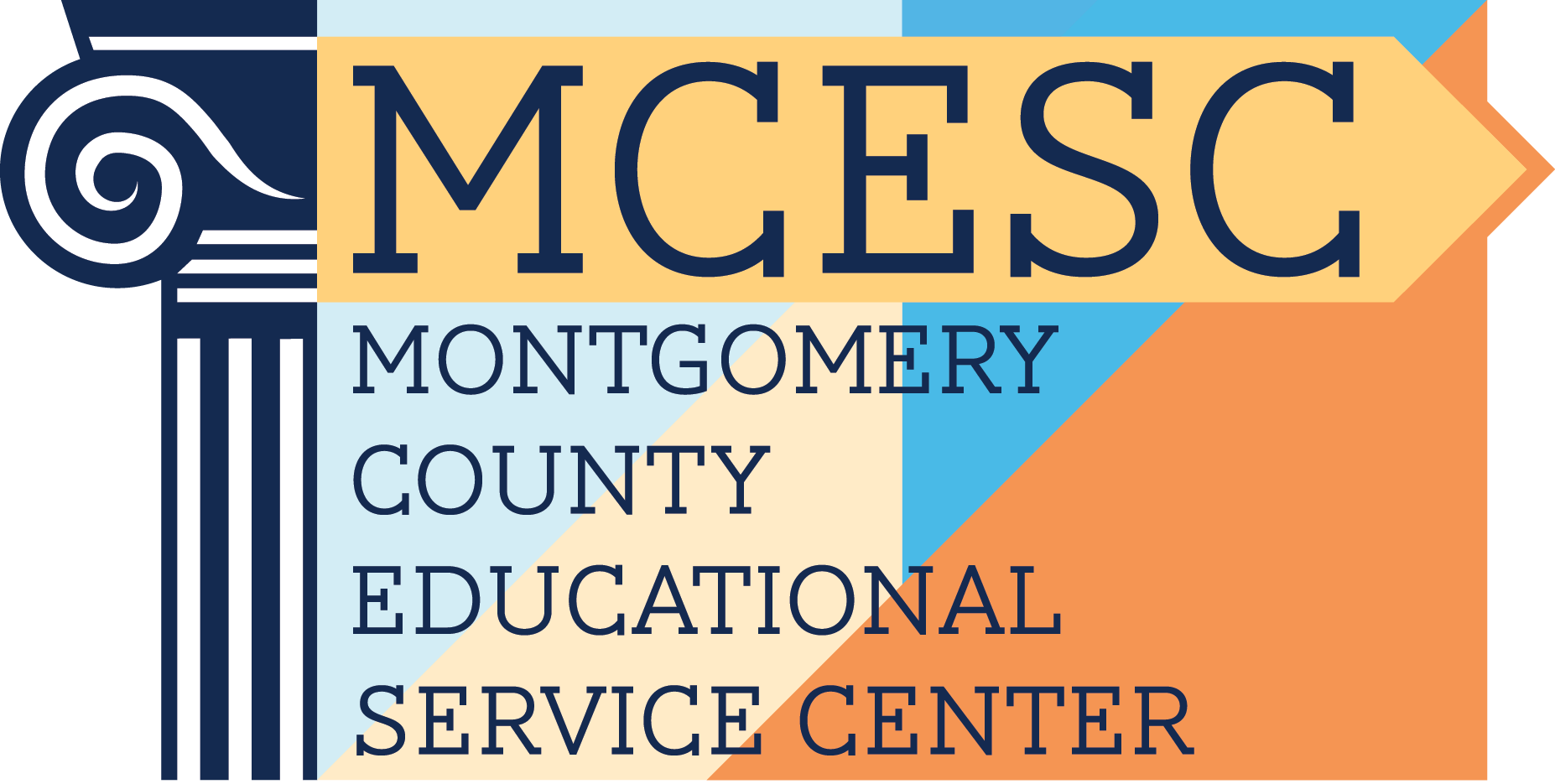 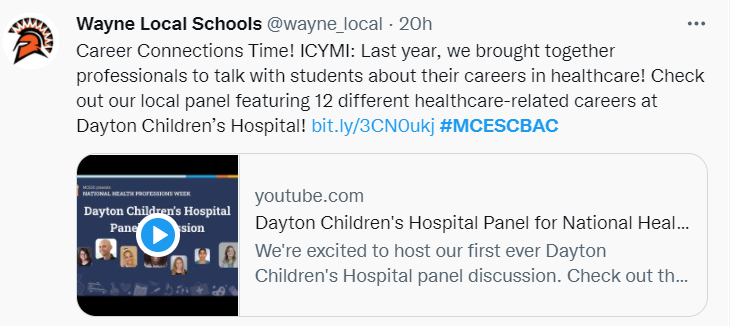 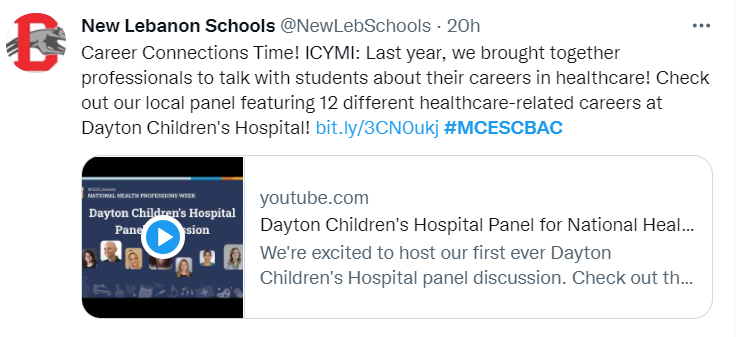 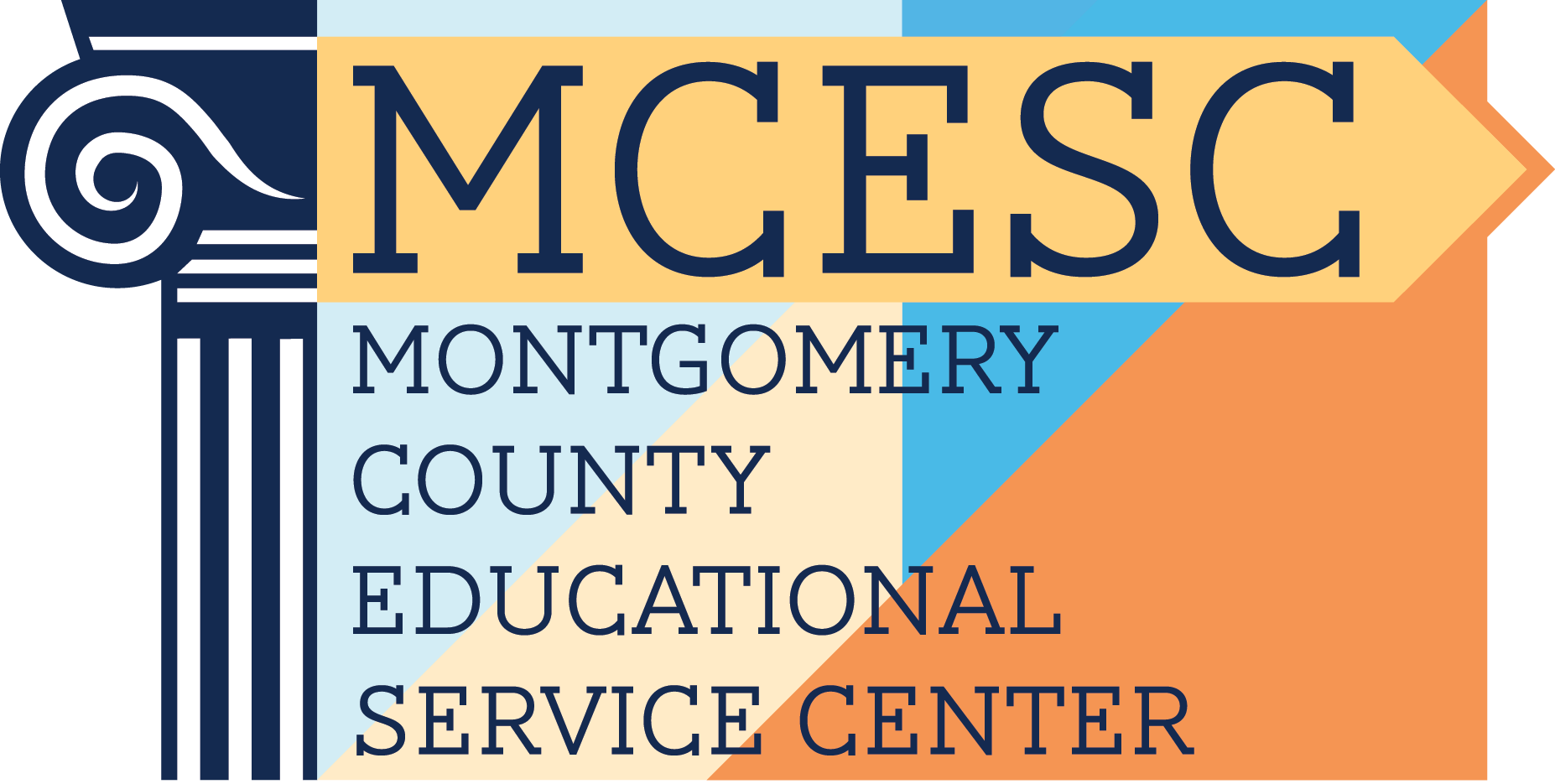 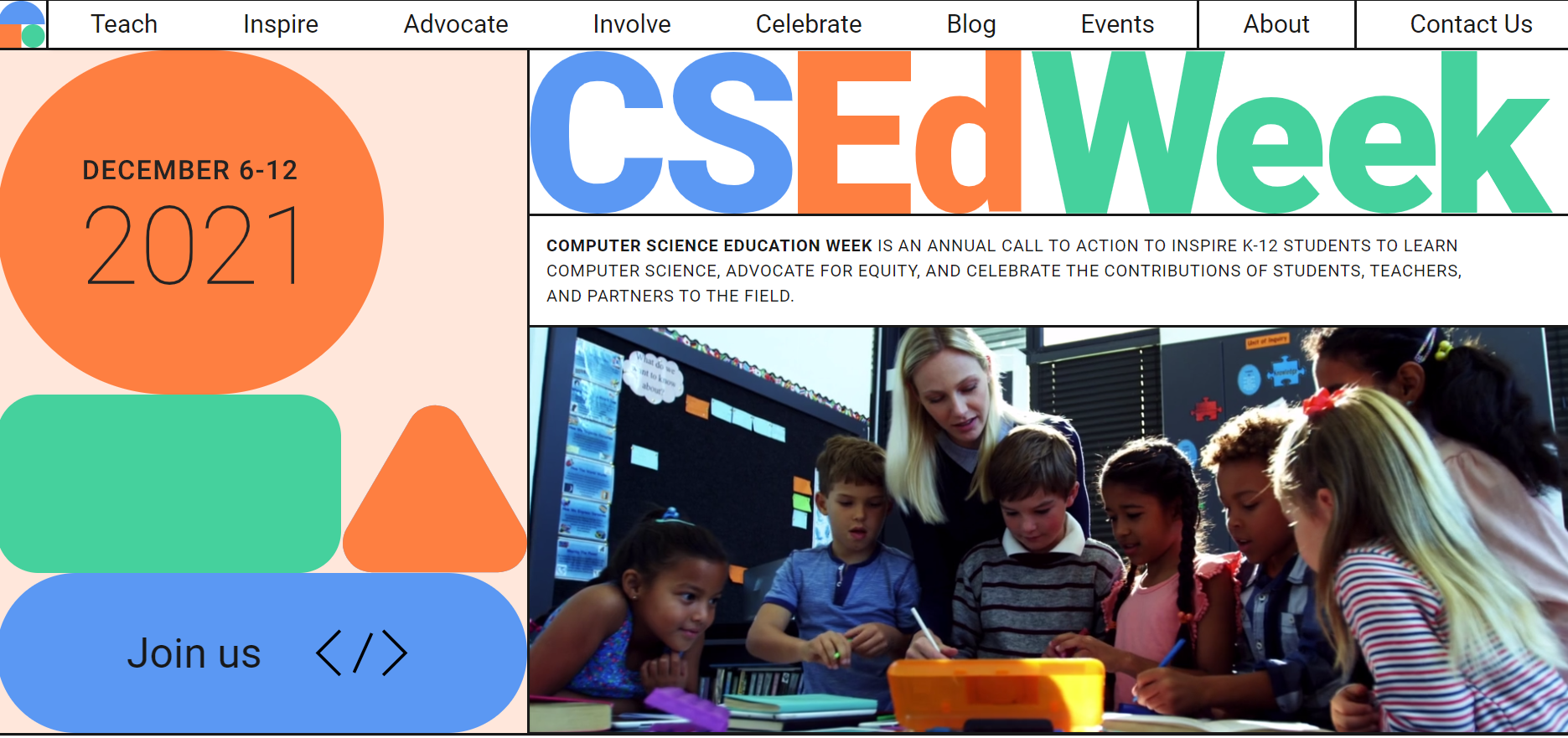 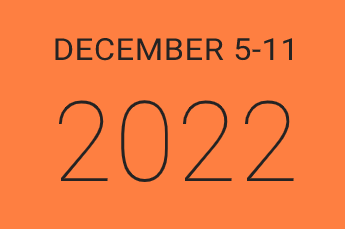 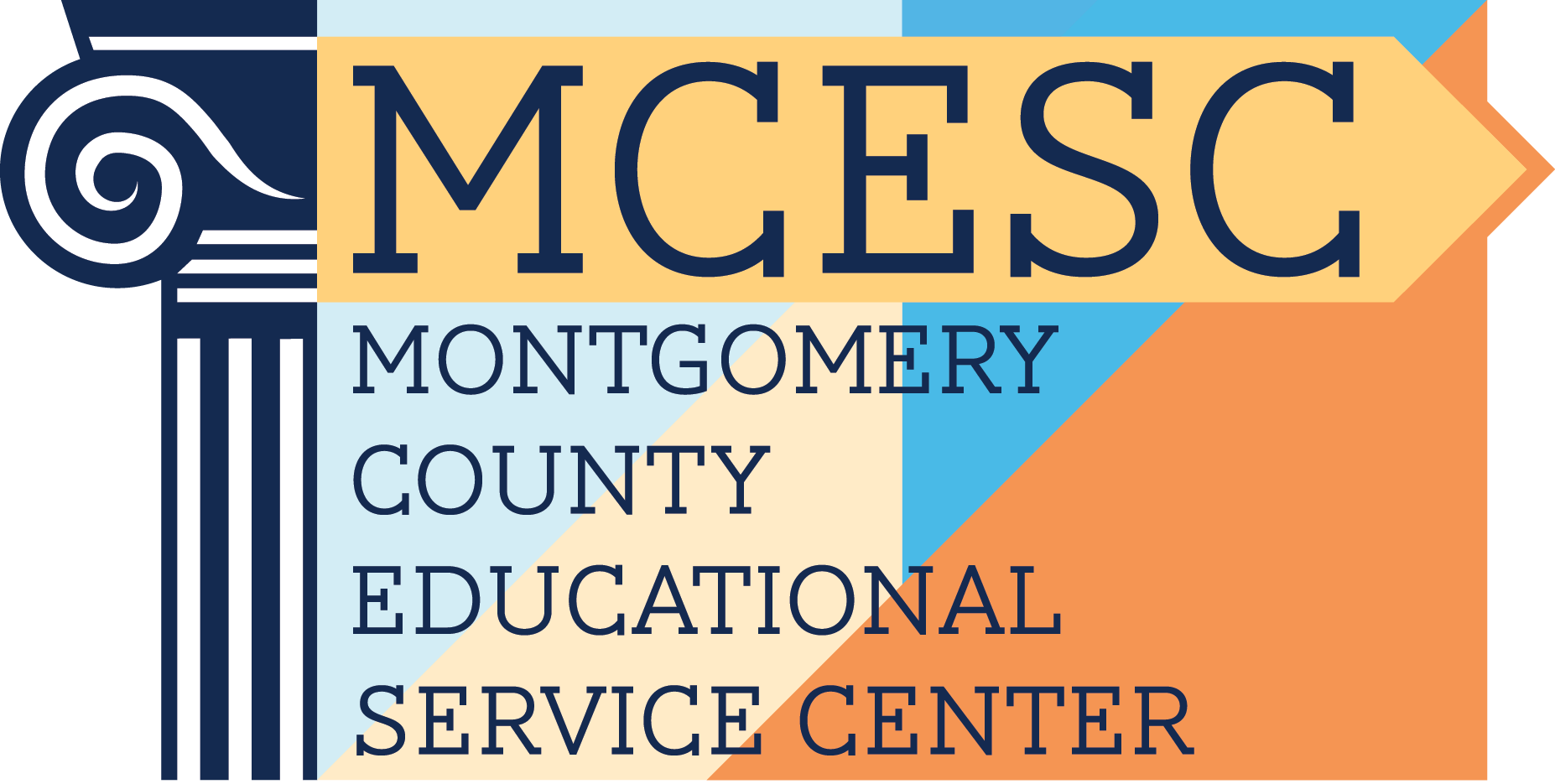 Our Six Working Groups
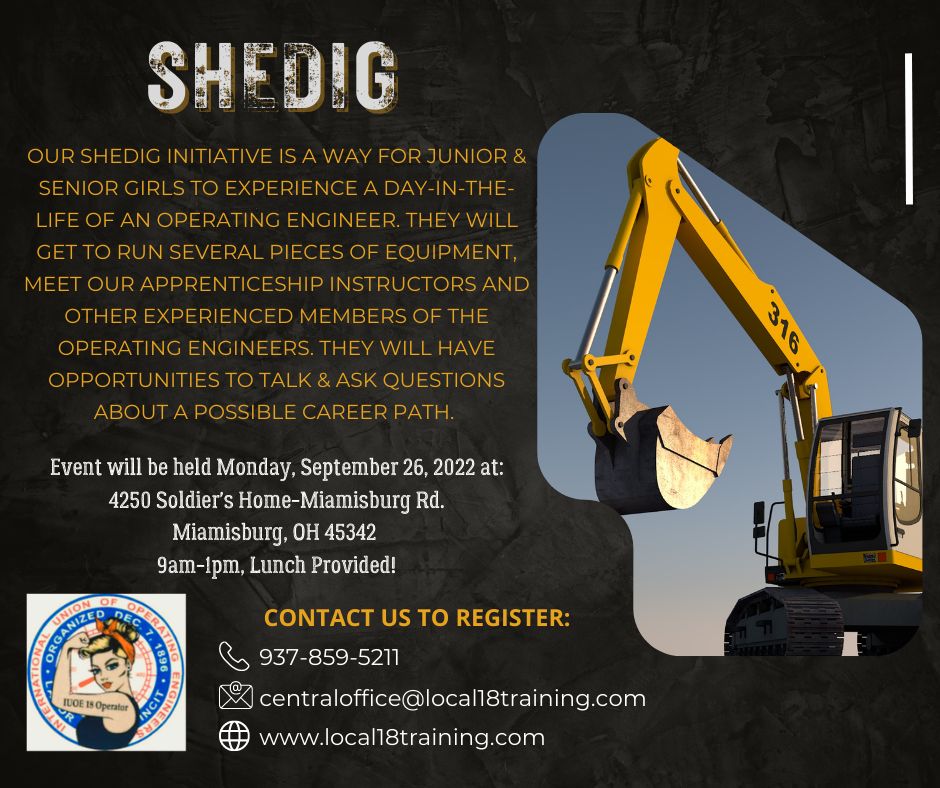 Educator Engagement
Parent & Community Engagement
Industry Engagement
Student Engagement
Policy & Advocacy
Warren County Specific Efforts
Expanding access to resources like:
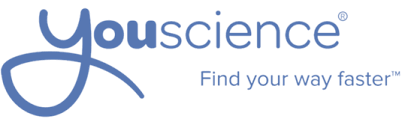 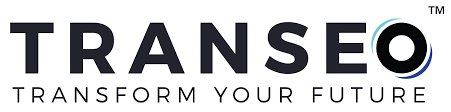 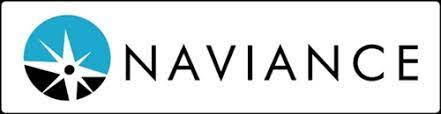 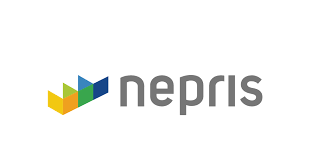 So we can track and support you our BAC partner districts better!
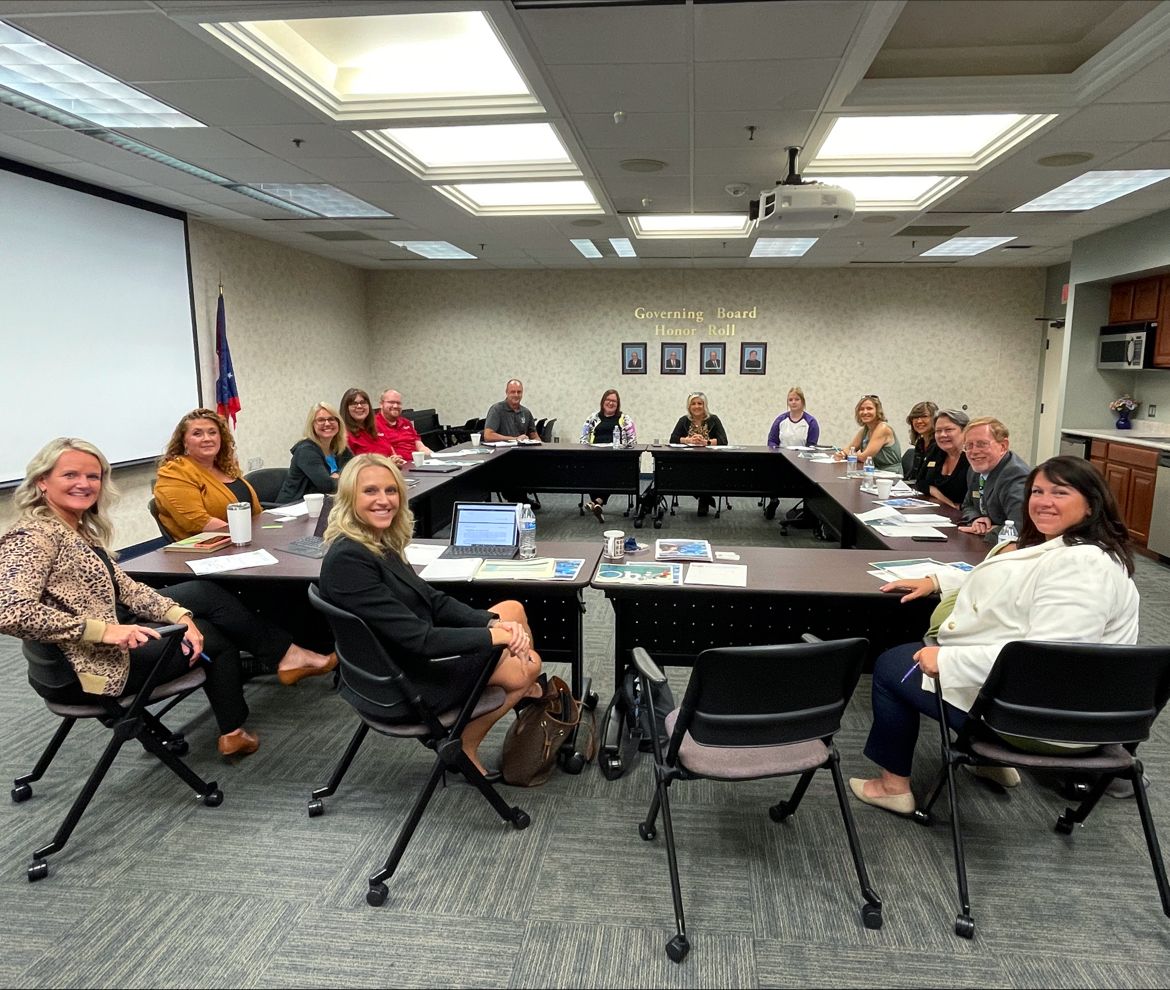 Lean into topics where there is a lot of energy and interested parties!
Financial literacy!
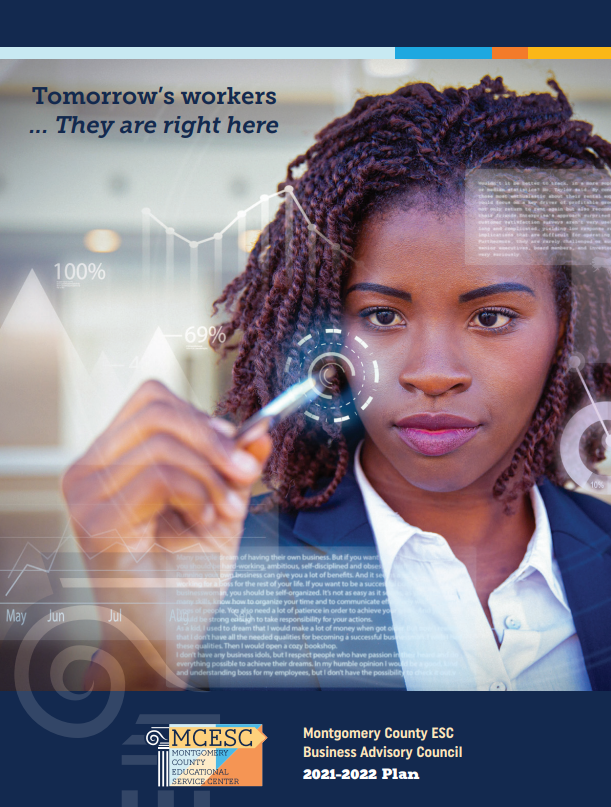 Submitting your plan!
Recognize this isn’t just a reporting document - it’s a guiding resource!
Allows your region to develop a coherent message!
Consider leveraging a graphic designer!
Meet with your major stakeholders to review your plan each fall!
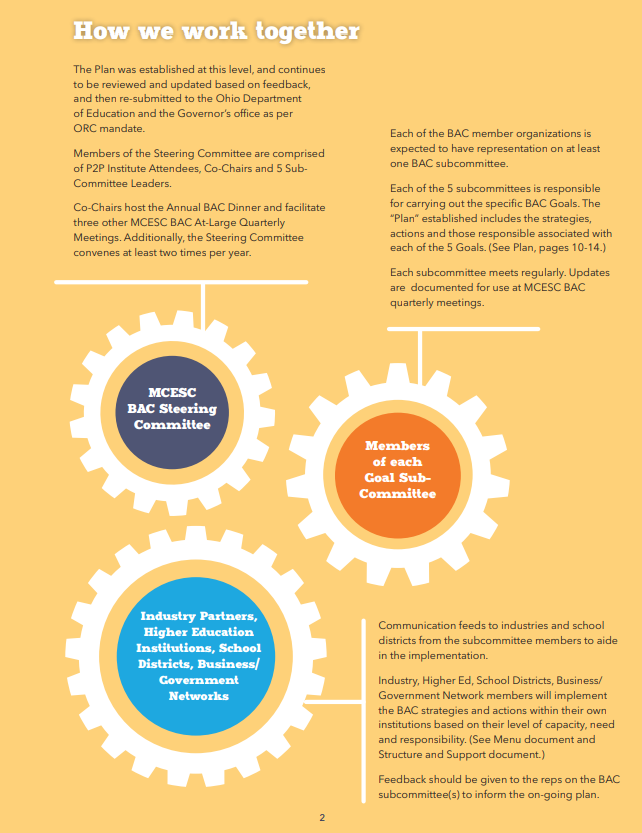 Leverage folks
from major institutions
We have 6 different working groups.
We invite folks from the private sector, higher-ed, the non-profit space, and neighborhood leaders!
Map out what you’re trying to do!
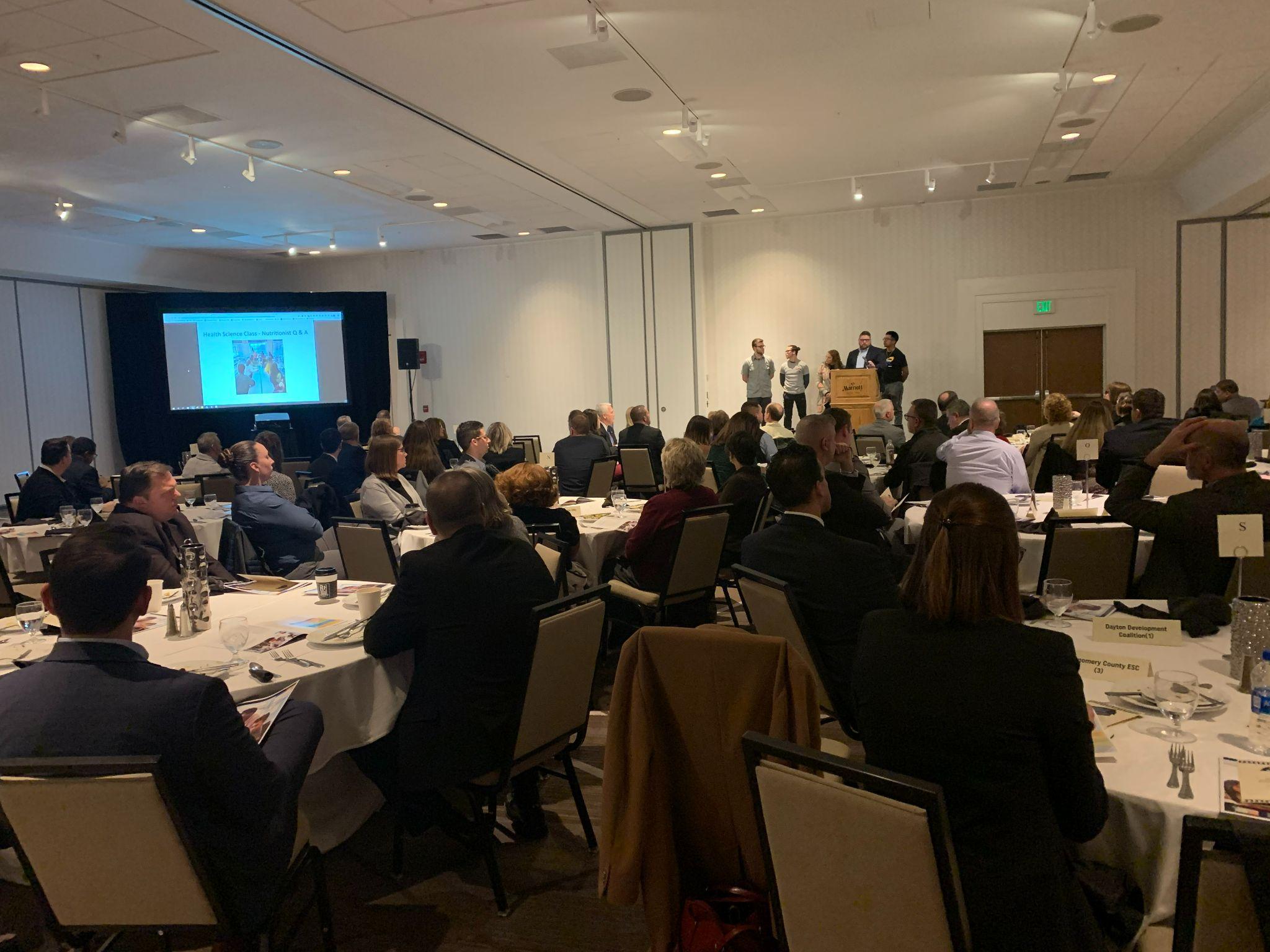 Leveraging an Annual Dinner with local leaders, highlight a district partner, and invite a keynote speaker!
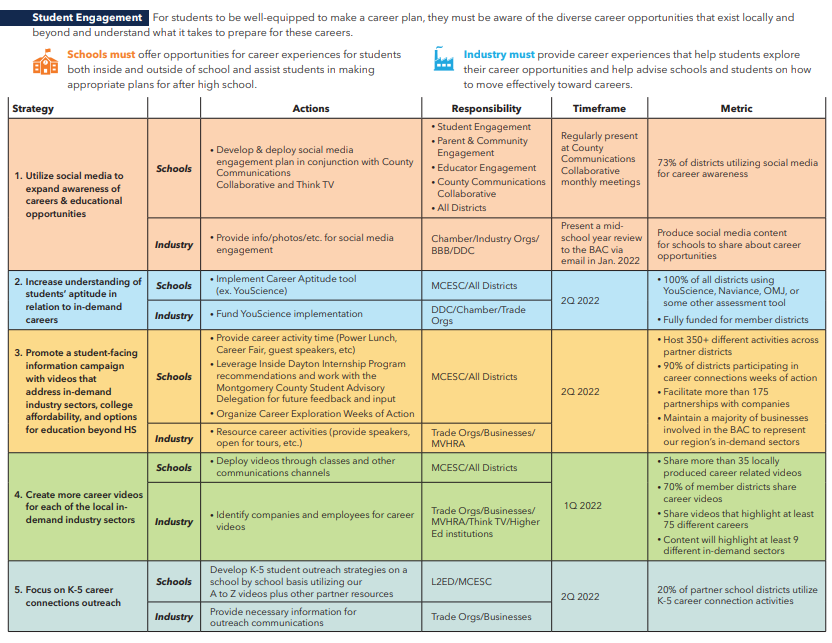 We recommend you include specifying: Strategy, Actions, Responsibilities, Timeframe, and Metric!
ACTION ITEM #1
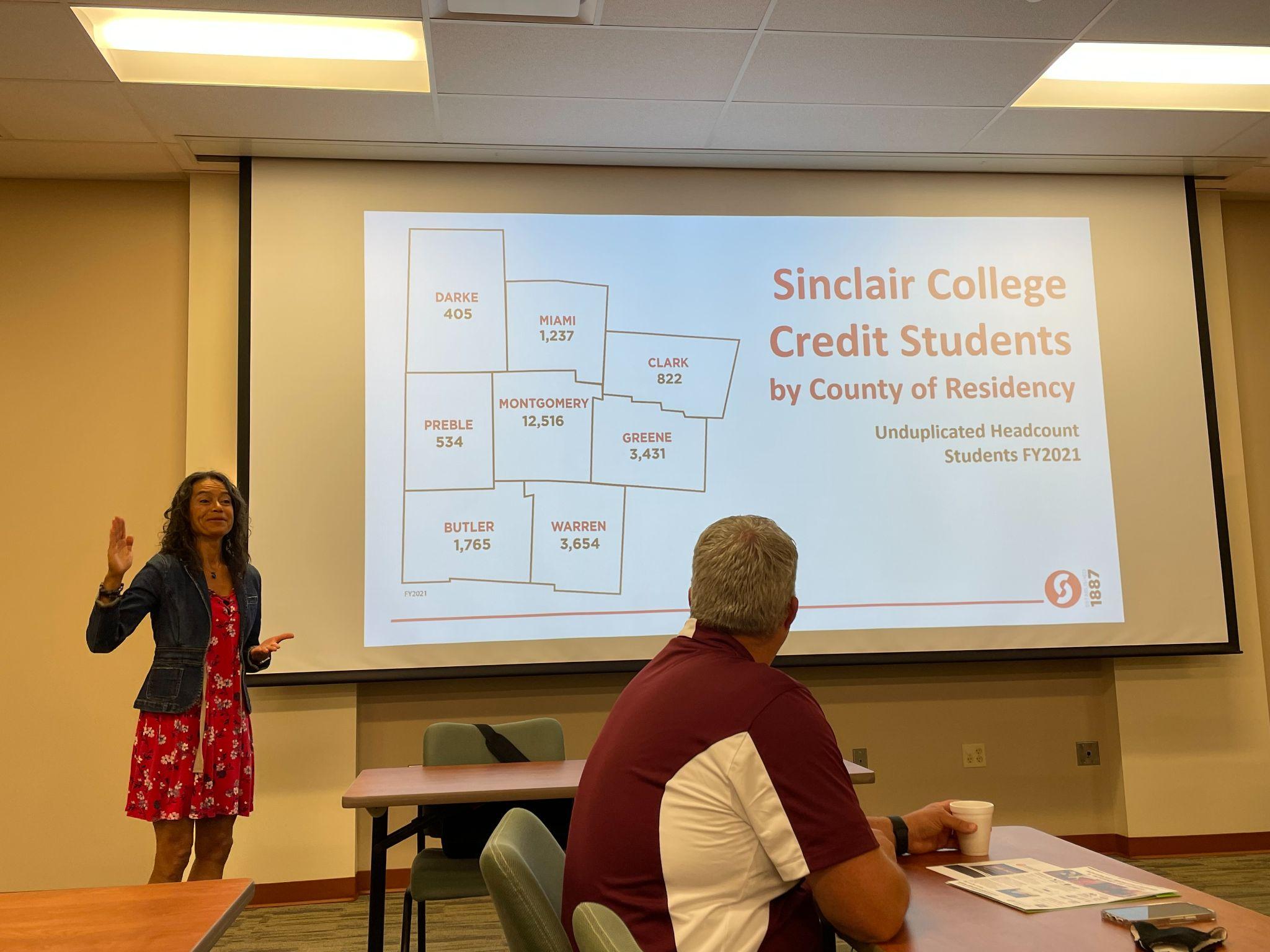 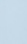 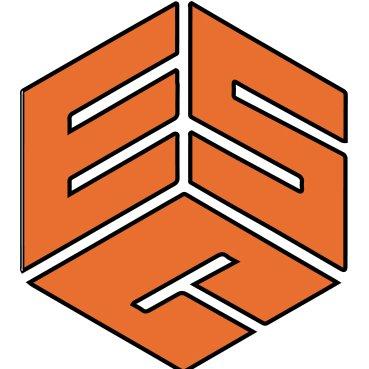 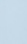 Review your current plan.
Is it something you would share with an outside organization?
Should it be?
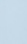 [Speaker Notes: The work we do on the Business Advisory Council is done in concert with partners in K-12 Education and the larger community and major industries in our region.]
ACTION ITEM #2
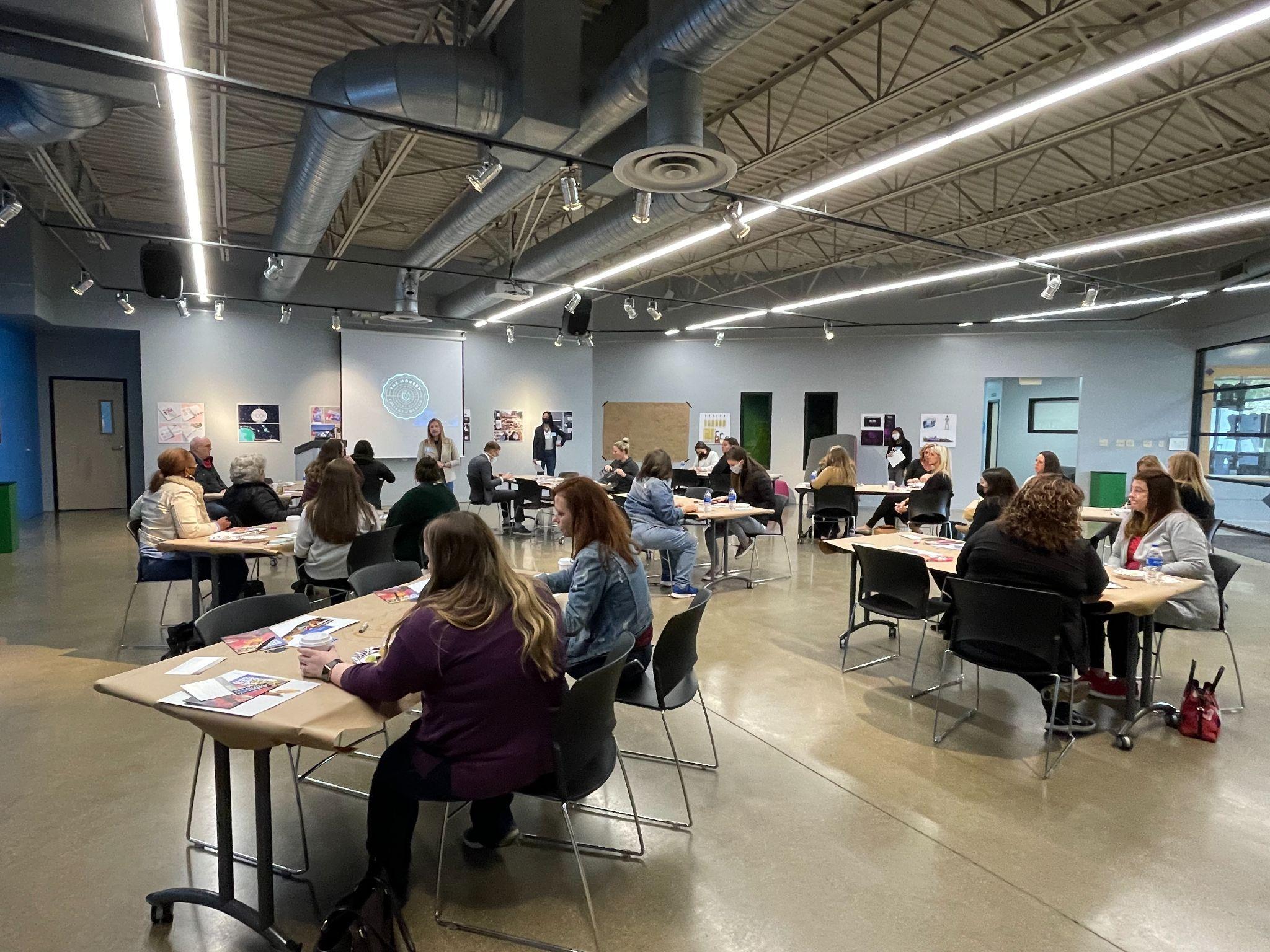 Consider ways you can get your staff or district leaders out to meet with industry partners to solicit local feedback!
[Speaker Notes: Quick audit of who is in the room.]
ACTION ITEM #3
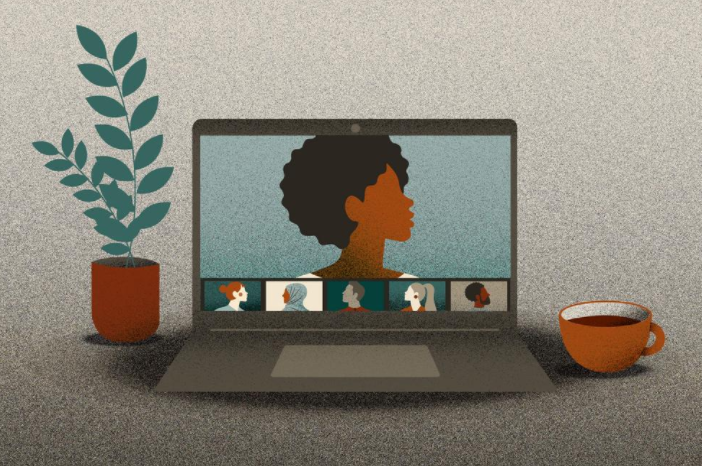 Consider selecting a specific in-demand career path for this school year and design a formal (or informal) pathway with your BAC leadership.
[Speaker Notes: Quick audit of who is in the room.]
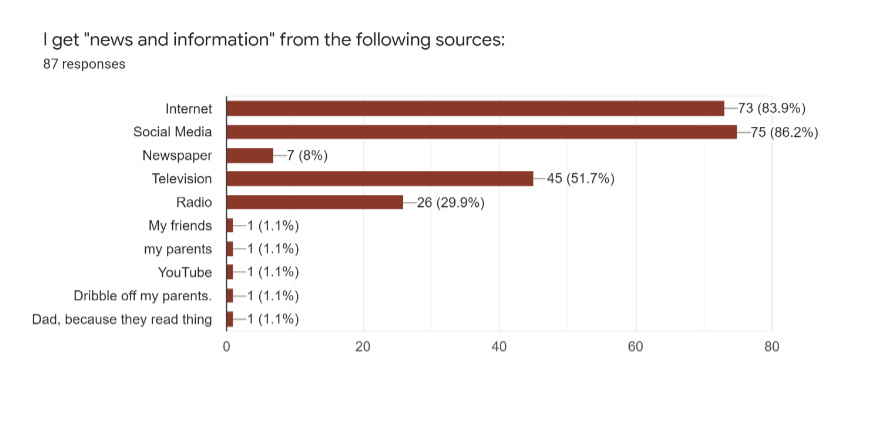 ACTION ITEM #4
Commit to incorporating student voice!
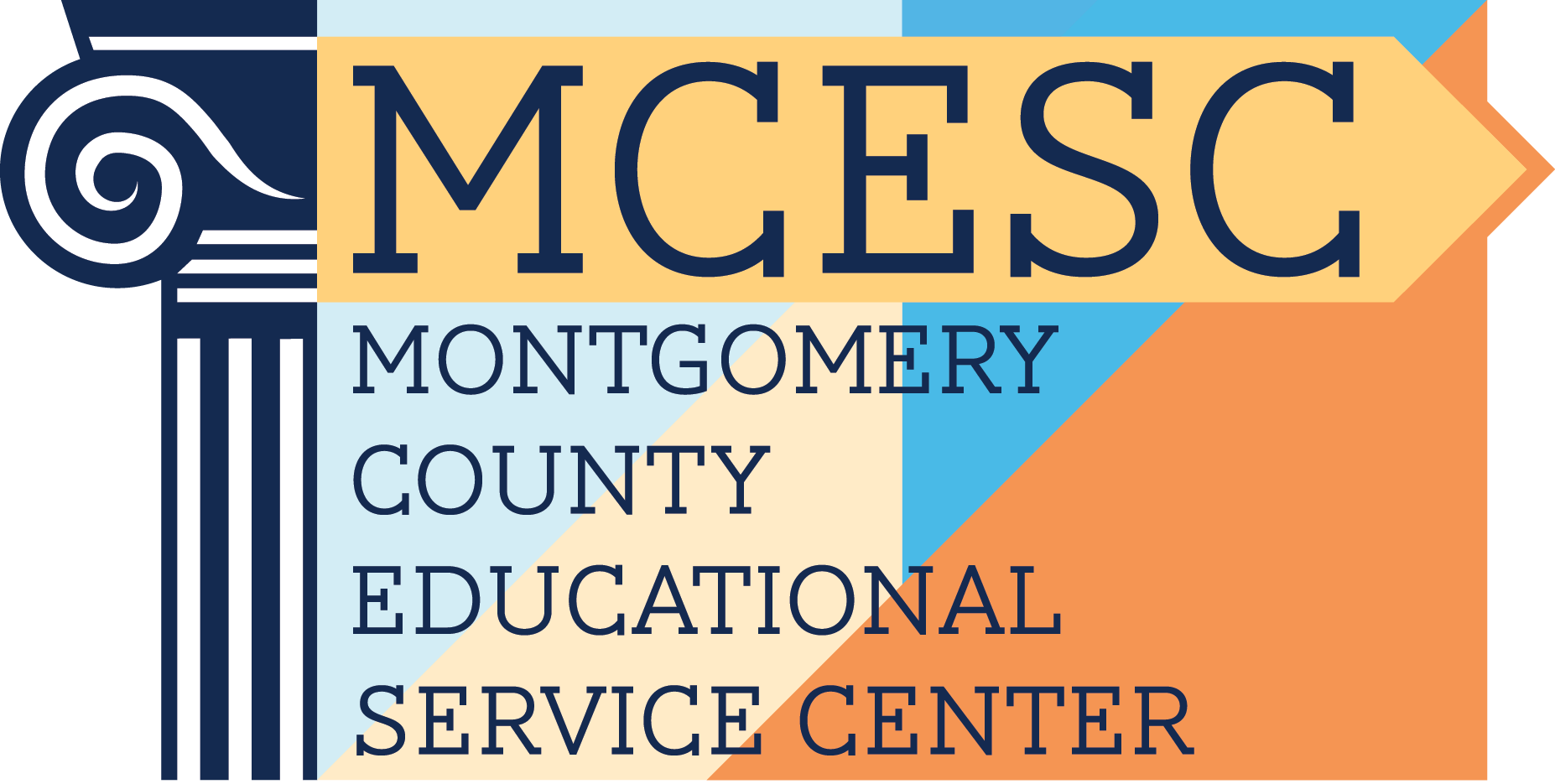 Begin designing system level tools like Career Fair Google Forms or implementing job shadow packets.
ACTION ITEM #5
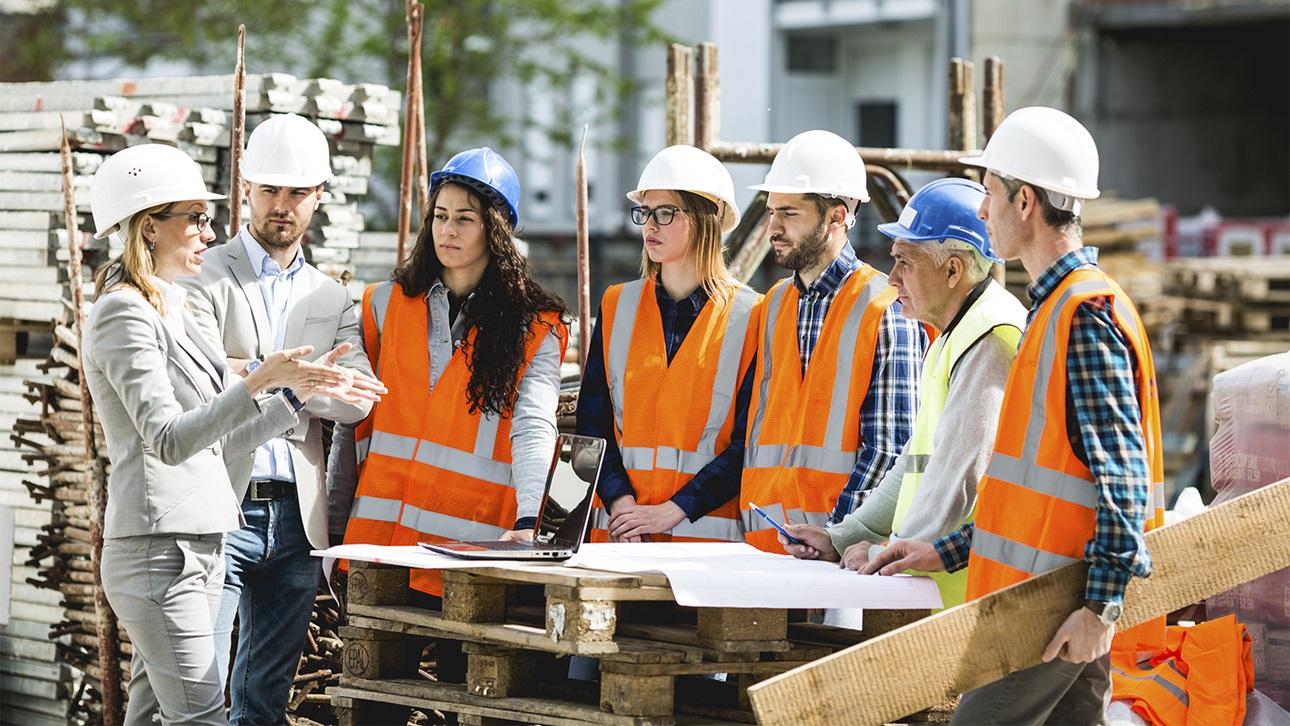 ACTION ITEM #6
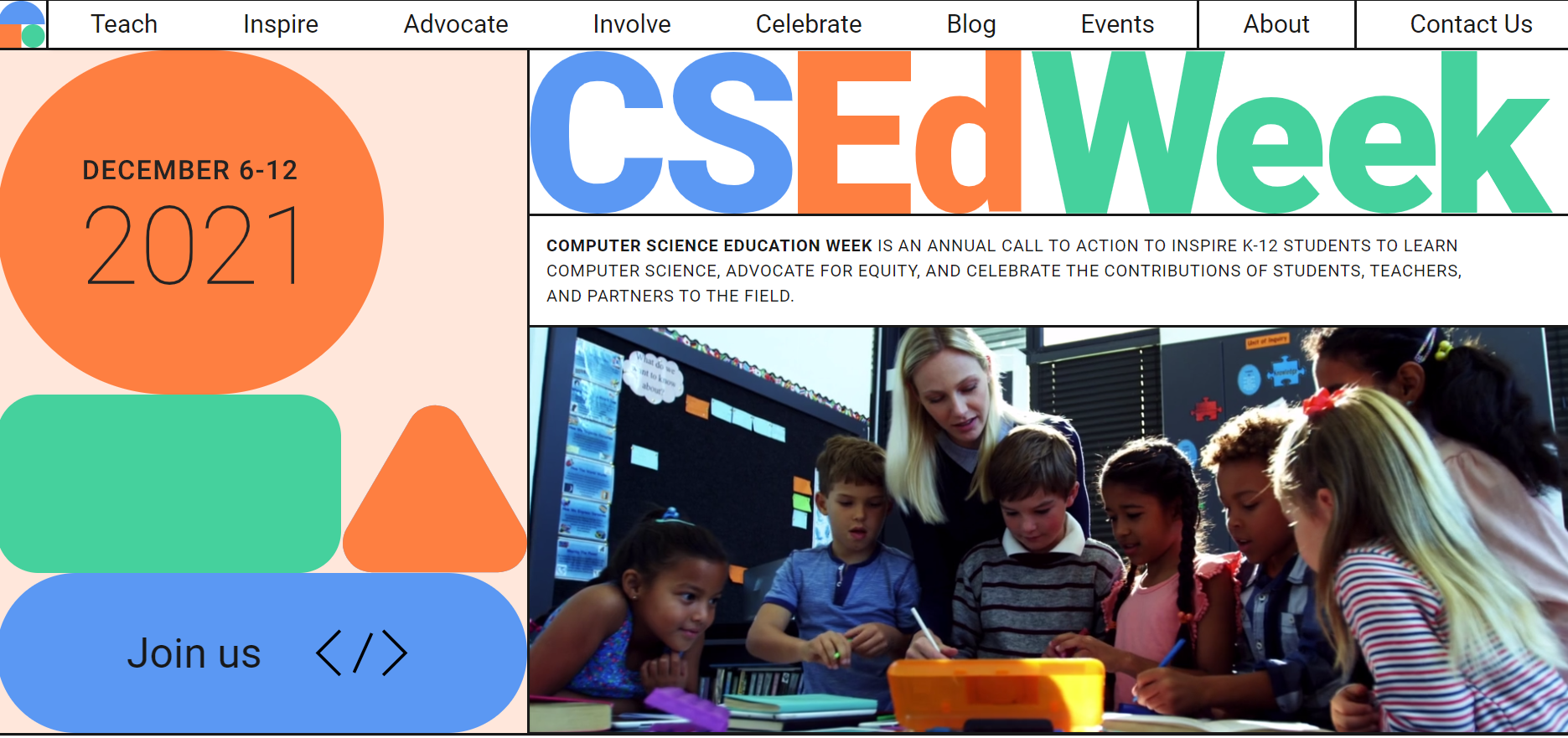 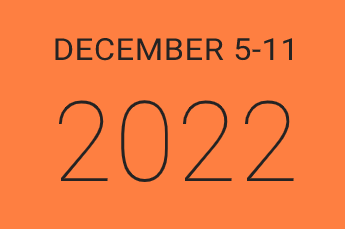 Help your region participate more deeply in weeks of career exploration like In-Demand Jobs Week in May!
[Speaker Notes: Quick audit of who is in the room.]
ACTION ITEM #7
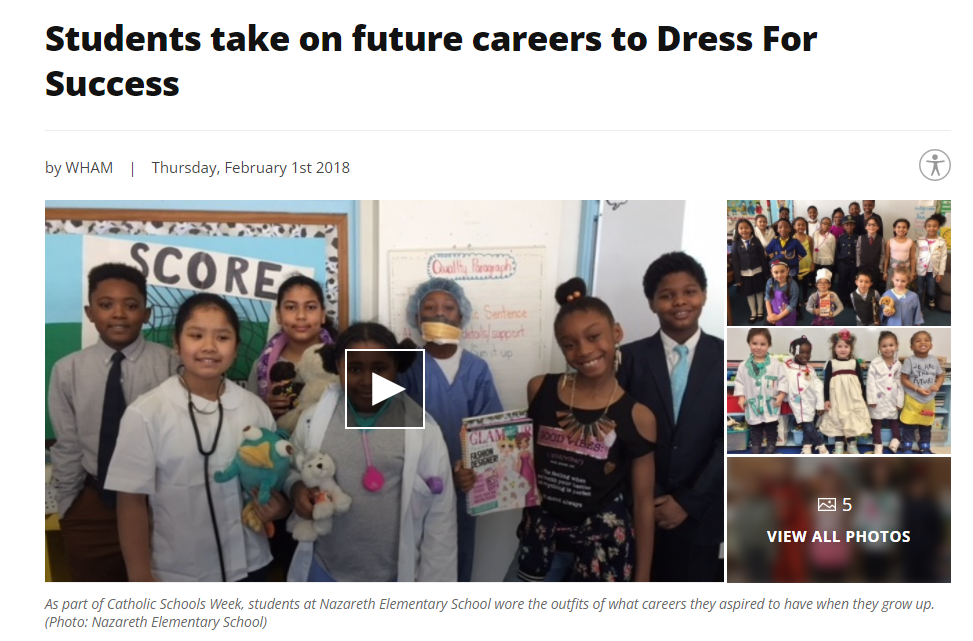 Commit your district to host a Dress for Success or Touch a Truck event for your elementary school students this spring.
Bryan Stewart
Workforce Development Director
Bryan.Stewart@mcesc.org
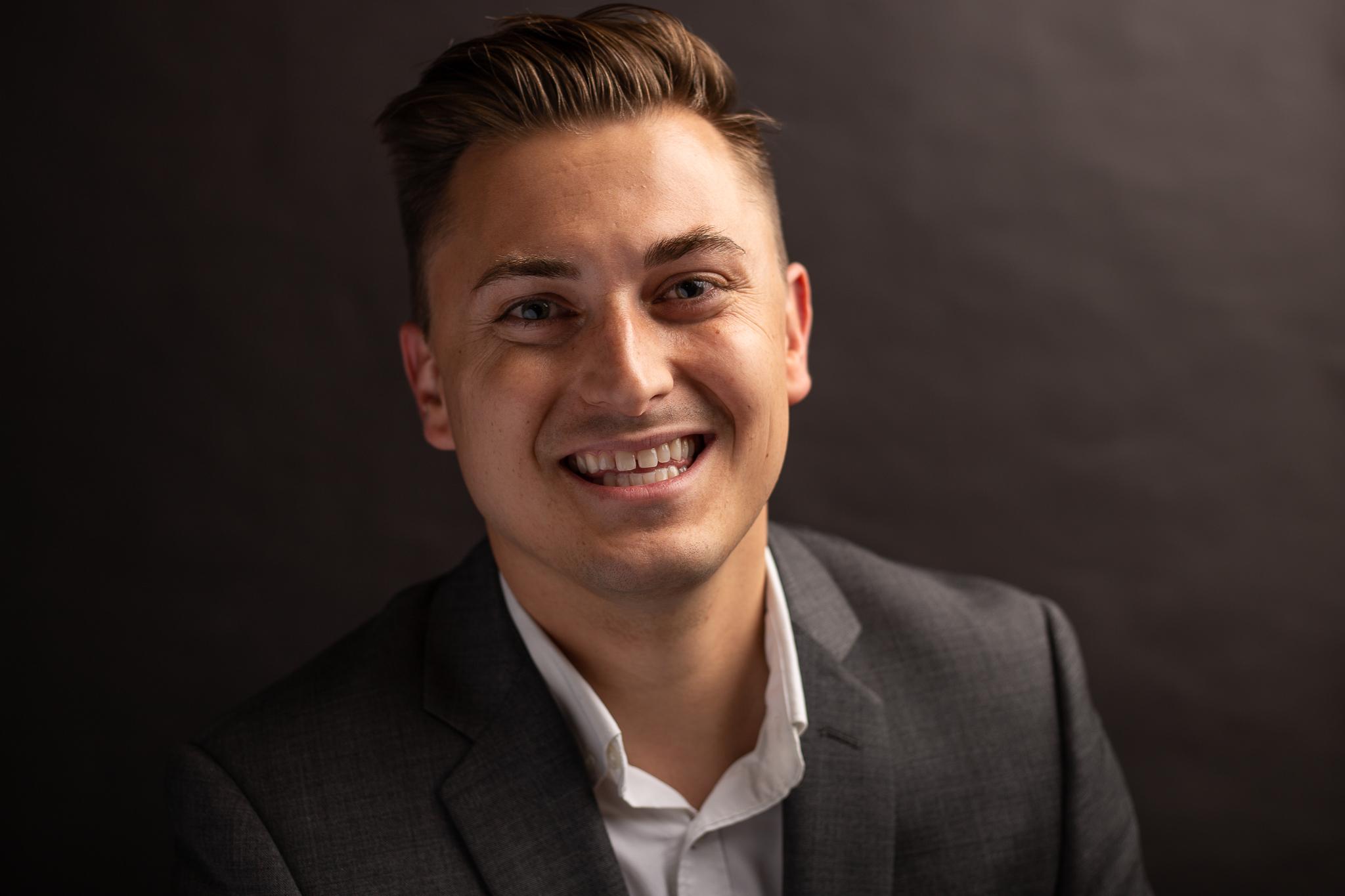 Questions? Comments?